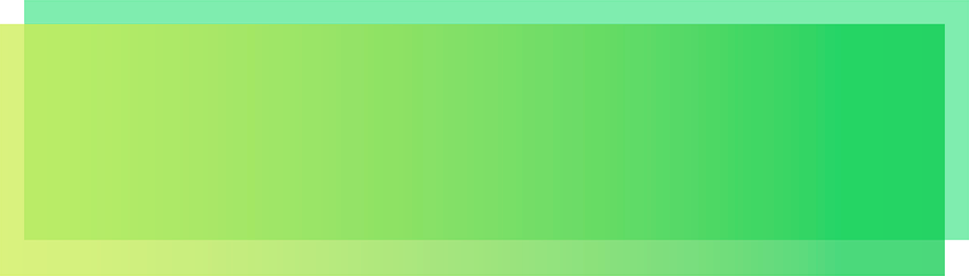 Инвестиционный паспорт
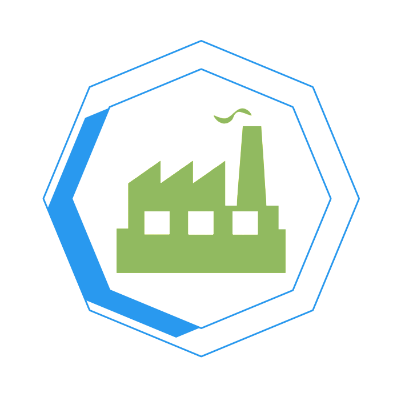 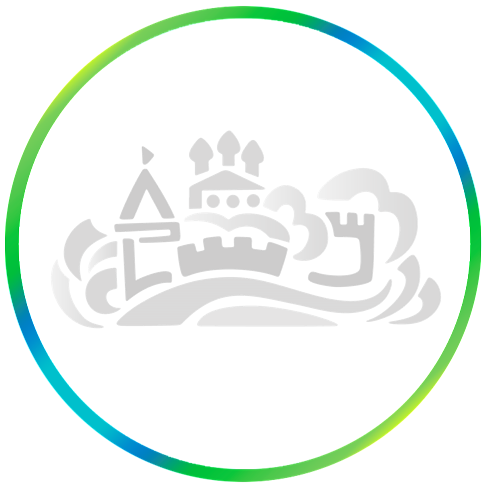 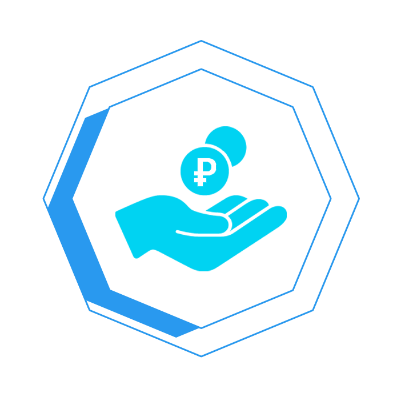 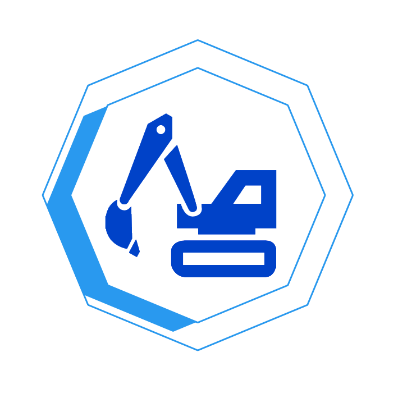 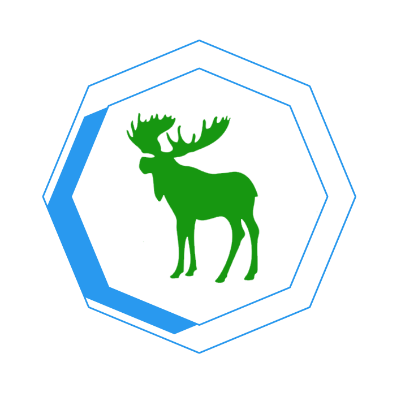 Муниципальное 
образование
«Хиславичский район»
Смоленской области
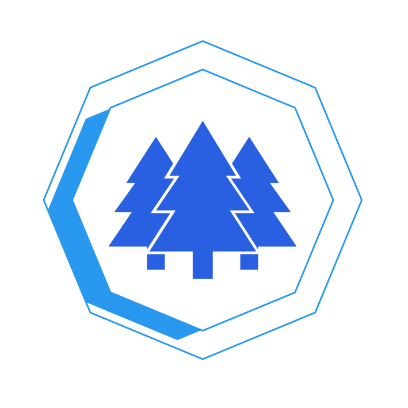 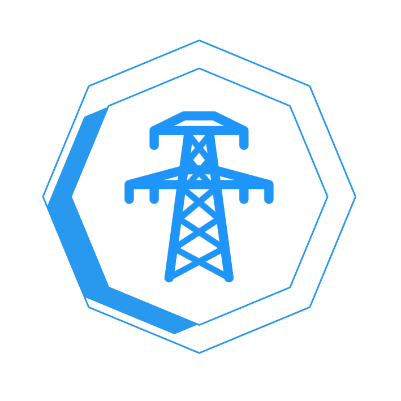 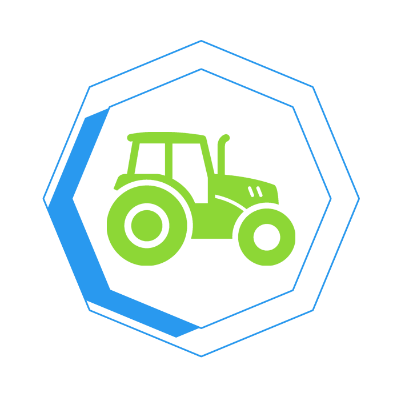 2024 год
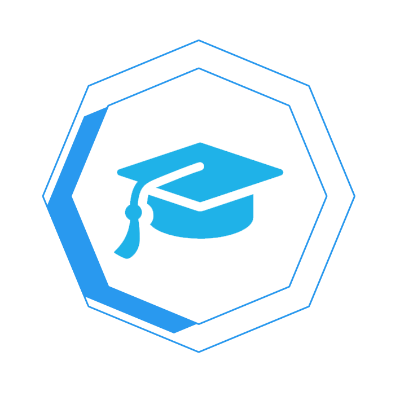 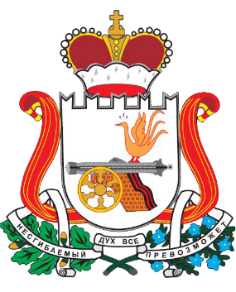 Хиславичский
район
…
…
Смоленской
области
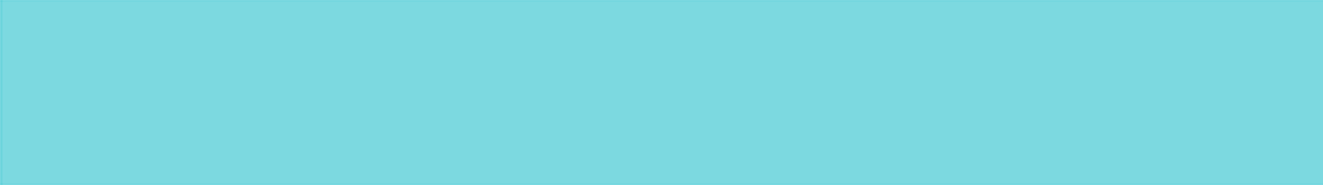 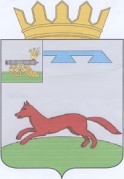 Обращение Главы муниципального образования
«Хиславичский район» Смоленской области
Дорогие друзья!
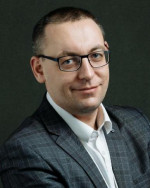 Администрация муниципального образования «Хиславичский район» Смоленской области  стремится к привлечению в экономику района качественных капитальных ресурсов в объемах, обеспечивающих устойчивую стабильность отраслей, которые обладают преимуществами на внутреннем и внешнем рынке.

В настоящее время инвестиционные возможности и привлекательность получают все большую публичность и востребованность. Мы стараемся осуществлять сбалансированный подход к привлечению инвестиций по отраслям, территориям сельских поселений, категориям земель, природным ресурсам и иным значимым признакам.
Место для фото
Шапкин 
Сергей Александрович
Хиславичский район представляет собой удобную площадку для развития производства в агропромышленном комплексе. Мы готовы предоставить инвесторам необходимое количество земли для развития овощеводства, растениеводства, животноводства.
         
Район имеет немало красивейших природных зон и открыт для всех инвесторов, мы предоставим всем желающим возможность строительства объектов инфраструктуры и индустрии отдыха и туризма.
Поддерживая официальные контакты и деловые отношения, мы заинтересованы в расширении партнерских связей на территории нашей страны и за рубежом.
Добро пожаловать в Хиславичский район!
2
Хиславичский
район
Смоленской
области
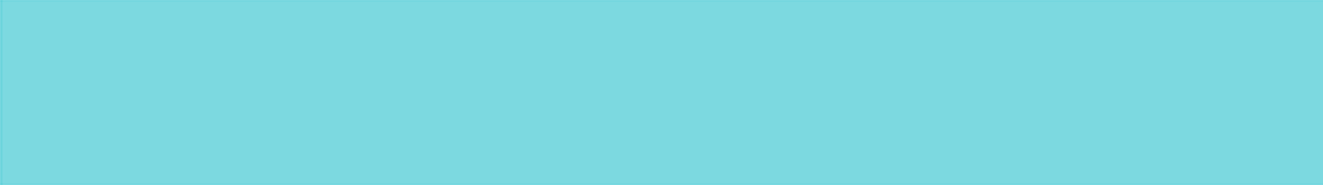 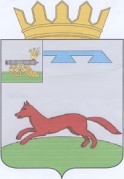 Историческая справка
Герб
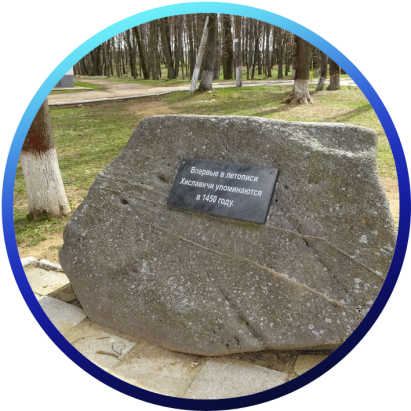 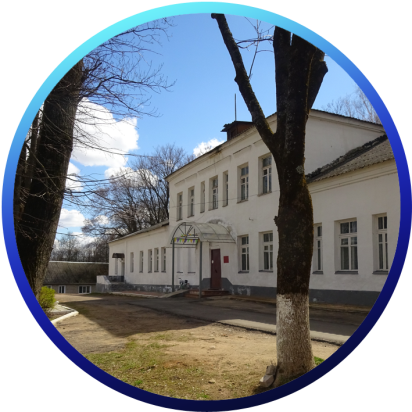 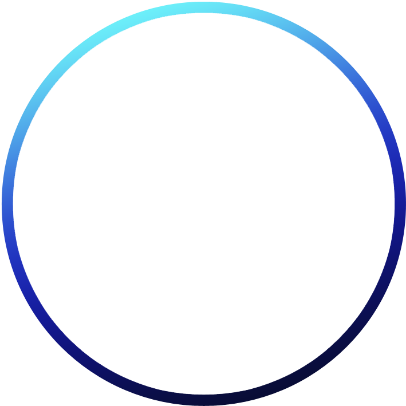 Территорий района начала заселяться древнейшими людьми около шести тысячелетий назад. Об этом свидетельствуют археологические памятники: городища, селища, стоянки и курганы.
     В XII веке Хославичи вошли в состав Смоленского княжества. В 1180 году внук князя Ростислав, Мстислав Романович, получил в управление мстиславльскую землю, в состав которого вошли и Хославичи.
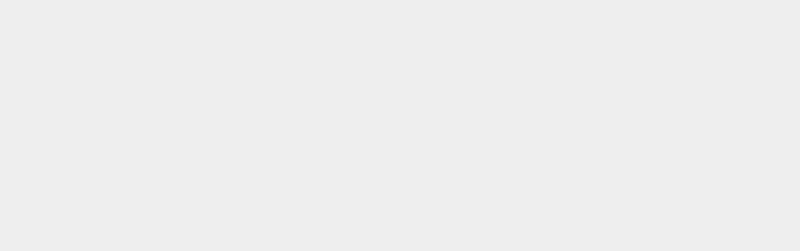 Место для фото
Место для фото
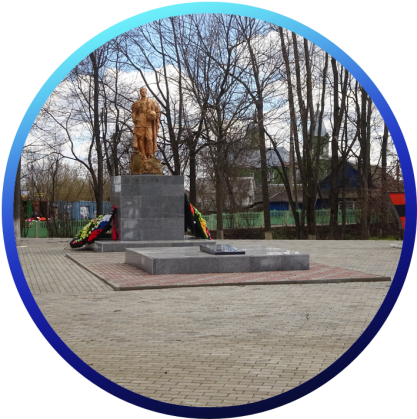 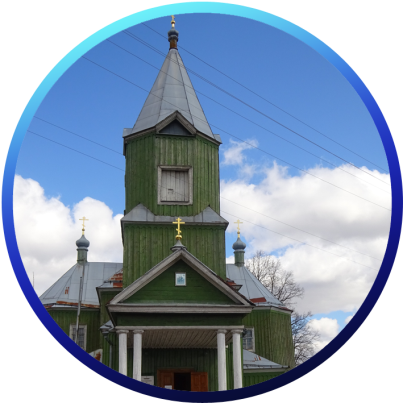 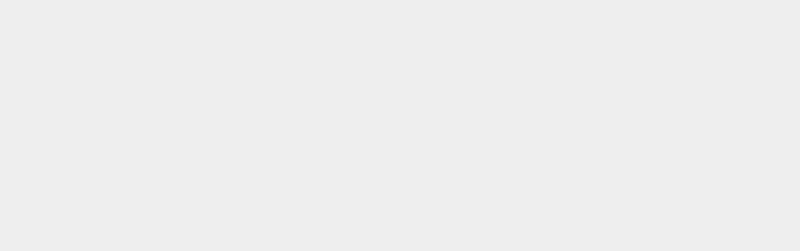 В 1359 году Хославичская земля вошла в состав Великого княжества Литовского.  С начала XVII века на протяжении почти 200 лет местечко Хиславичи и окрестные земли принадлежали старинному дворянскому роду Салтыковых.
       Перед Великой Отечественной войной в районе работали спиртзаводы, льнозавод, фосфоритный рудник, трикотажная , портняжная и веревочная артели.
Место для фото
Место для фото
1450
1924
1928
1772
Хиславичи стал райцентром Смоленской области
Хиславичи отходят к Российской Империи
Переход Хиславич в состав Рославльского уезда
Первое упоминание Хиславич
 в летописи
3
Хиславичский
район
Смоленской
области
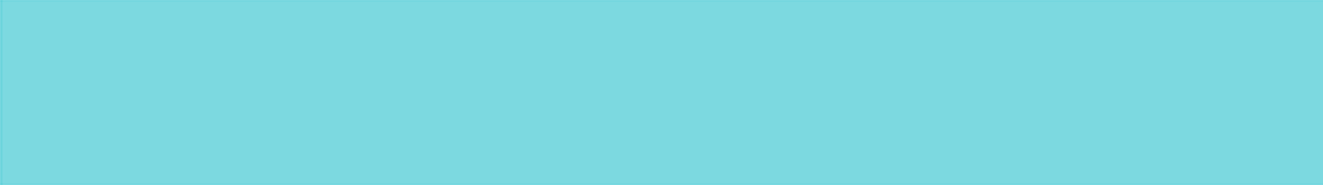 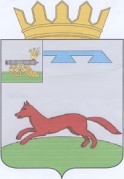 Хиславичский район сегодня
Герб
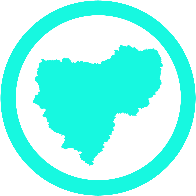 Общая площадь
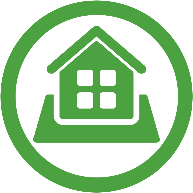 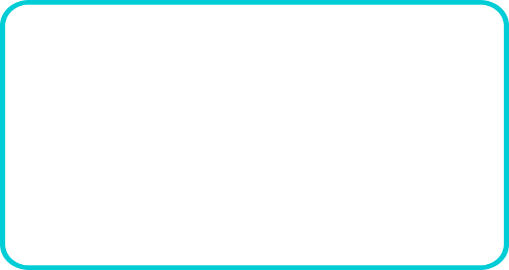 1. Владимировское
2. Городищенское
3. Кожуховичское
4. Корзовское
5. Печерское
6. Череповское
1 161 кв.км
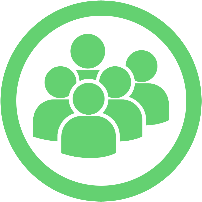 Сельские поселения
Население
6
7 633 тыс.чел.
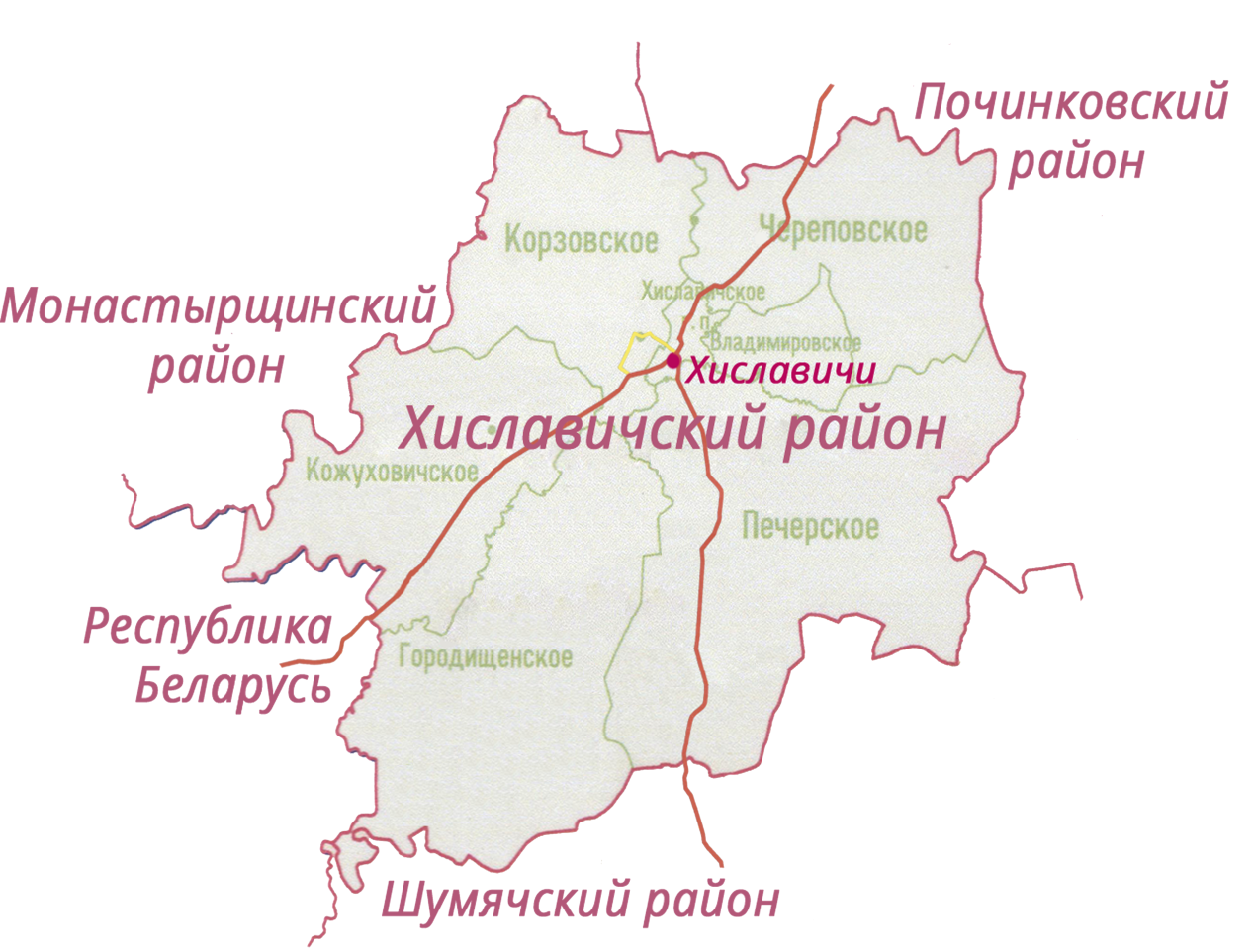 Городские поселения
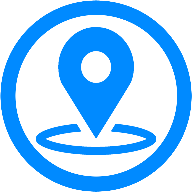 1
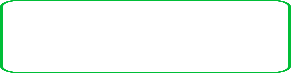 Хиславичское
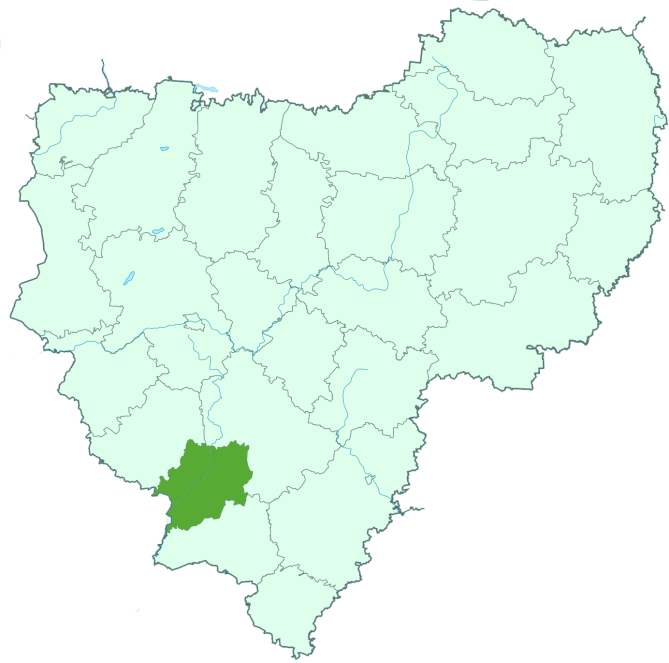 4
Хиславичский
район
Смоленской
области
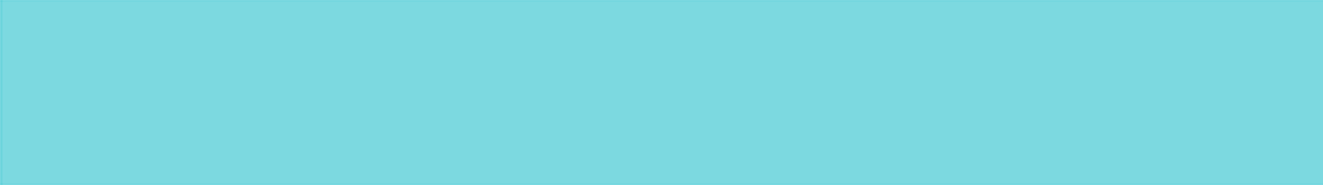 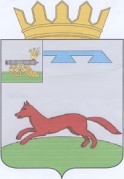 Природные ресурсы
Герб
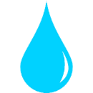 С севера района на юго-запад протекает река Сож (левый приток Днепра). Правобережная часть района дренируется небольшими речками.
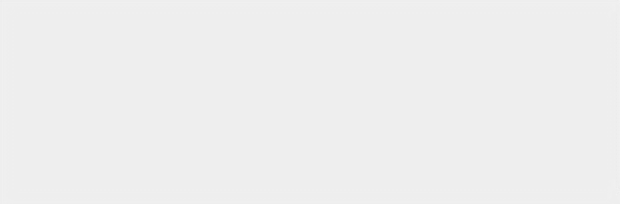 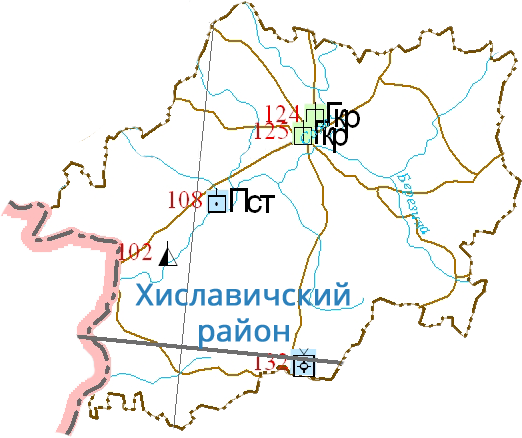 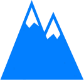 Большая часть территории Хиславичского района расположена в пределах Сожско – Остёрской низины,  представляющей собой плоскую и слабоволнистую равнину. На северо-западе в пределы района заходят отроги Смоленской возвышенности.
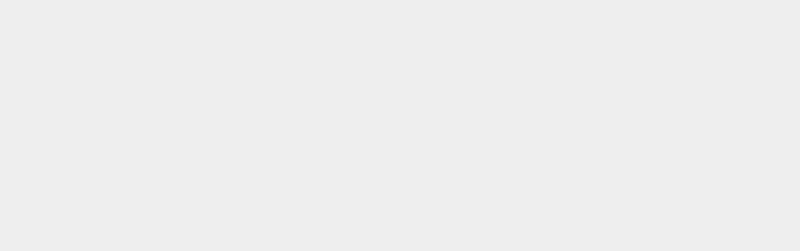 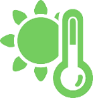 Климат района мягкий умеренно – континентальный. Наиболее холодный месяц - январь, наиболее теплый – июль.
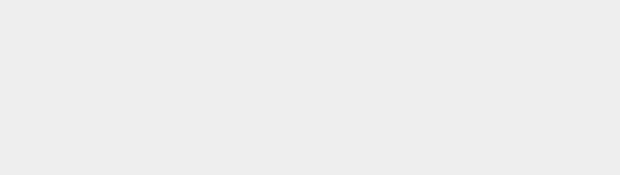 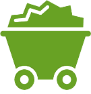 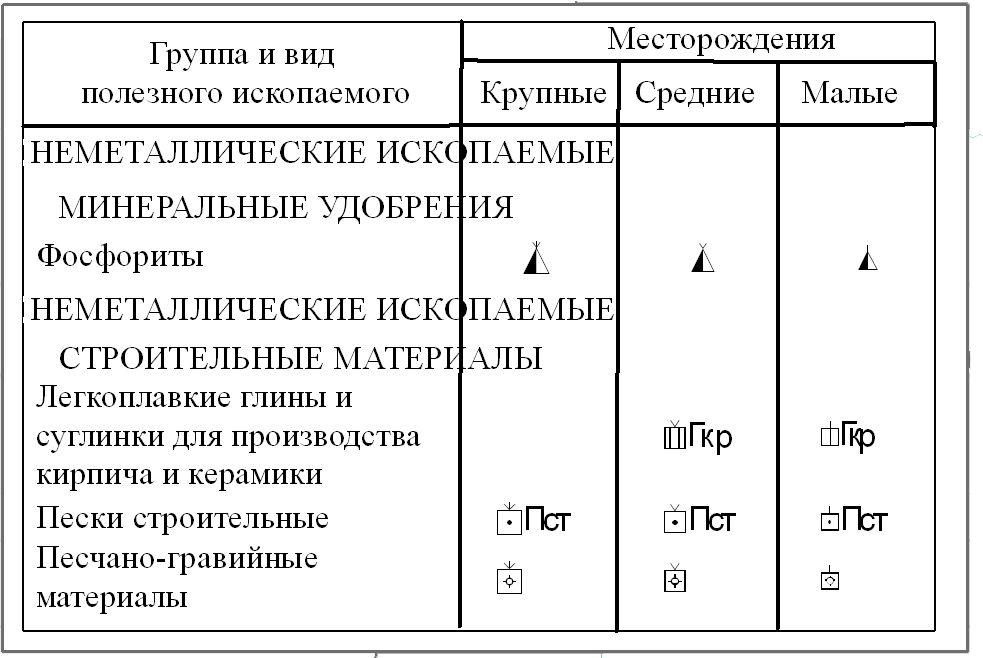 В районе есть залежи песка и песчано–гравийных грунтов. Из строительных материалов имеются глины и суглинки. Запасы известкового туфа на территории района представлены тремя месторождениями: «Лыза –1», «Лыза-2» и «Коханово». Запасы фосфоритов на территории Хиславичского района расположены на участках:  «Романек», «Стайки» Сожского месторождения.
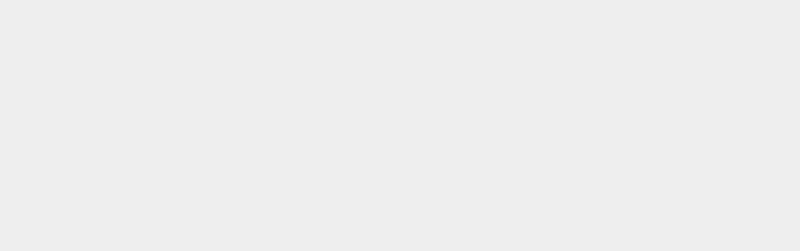 5
Хиславичский
район
Смоленской
области
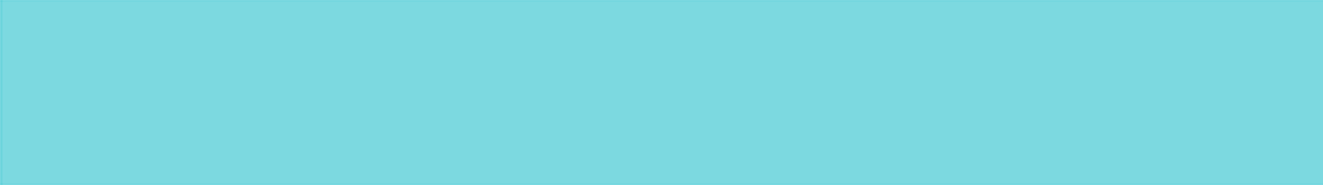 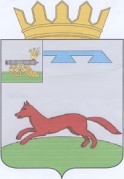 Социально-экономическое 
развитие
Герб
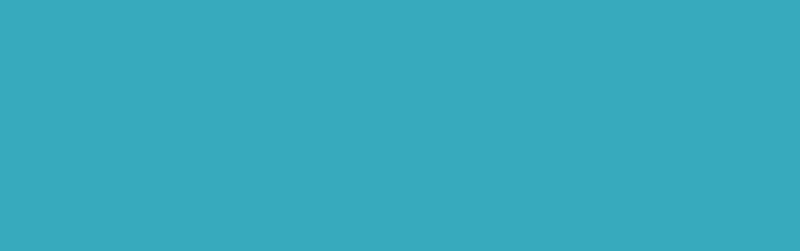 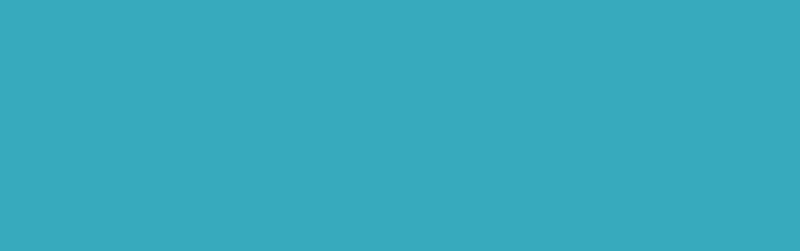 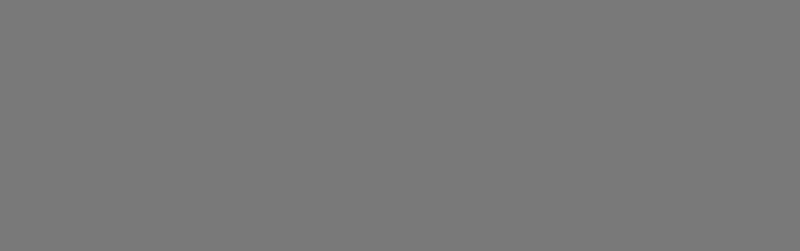 Объем отгруженных товаров собственного производства, выполненных работ и услуг по всем видам экономической деятельности
Среднемесячная 
заработная 
плата 
работников
Оборот
розничной
торговли
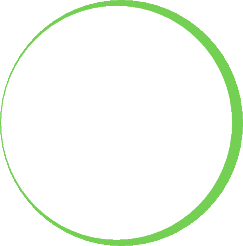 71,5%
284,3
млн. руб.
32,7
тыс. руб.
195,89
млн. руб.
к средне-
областному
уровню
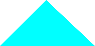 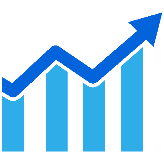 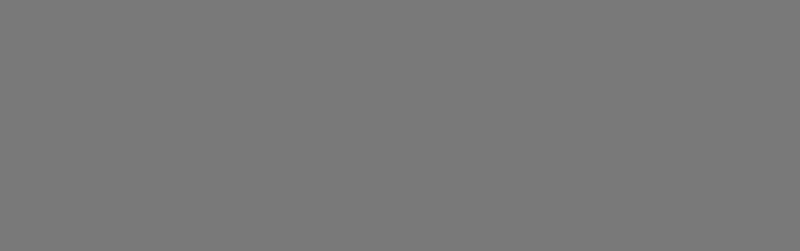 Естественная убыль 
составила
Динамика отчислений
100 чел.
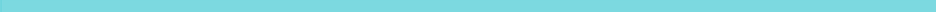 2021 год
2022 год
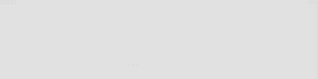 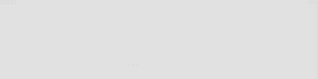 Уровень безработицы
Объем доходов
1,15 %
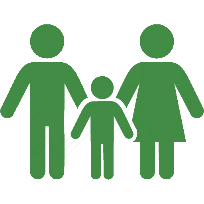 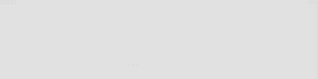 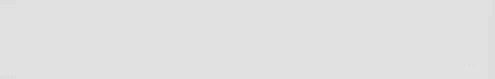 < на 60,7 млн. руб.
317,1  млн. руб.
Численность 
трудоспособного
населения
Объем расходов
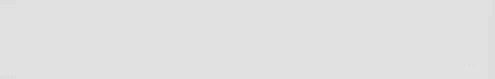 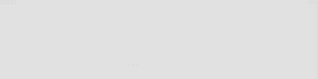 < на 64,5 млн. руб.
311,9 млн. руб.
3,55 тыс. чел.
6
Хиславичский
район
Смоленской
области
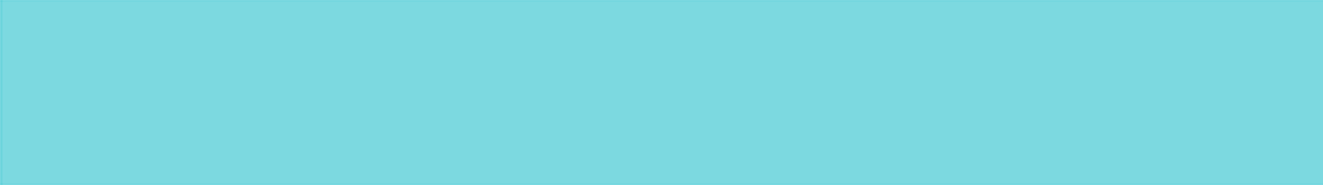 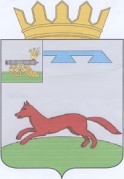 Инвестиции
Герб
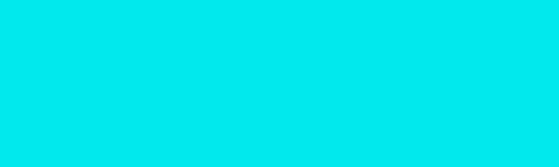 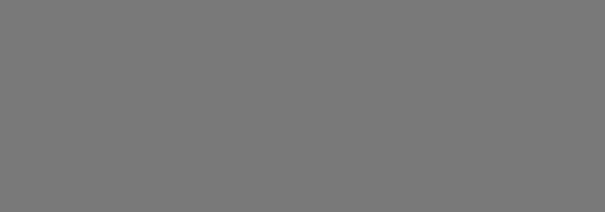 Объем инвестиций в основной капитал
Структура инвестиций в основной капитал
552,163
млн. руб.
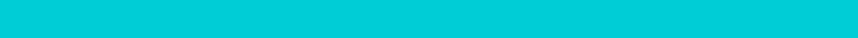 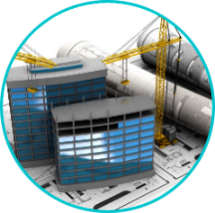 1
Реализующийся инвестиционный проект
10
7
Хиславичский
район
Смоленской
области
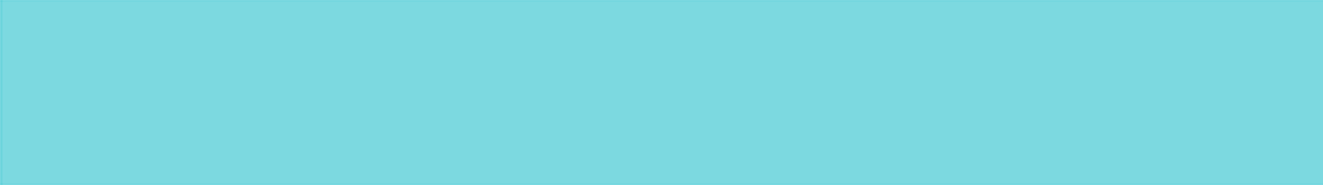 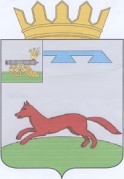 Инвестиционный потенциал
Герб
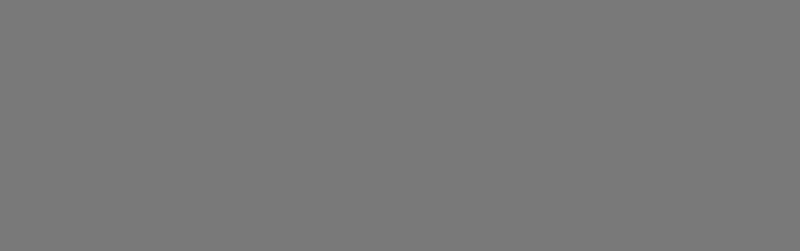 Приоритетные направления инвестирования
Сельское хозяйство
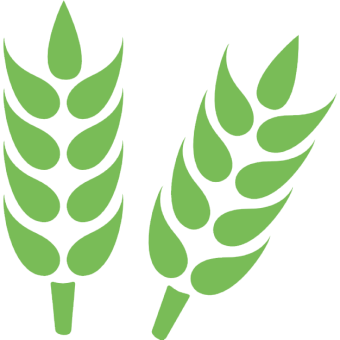 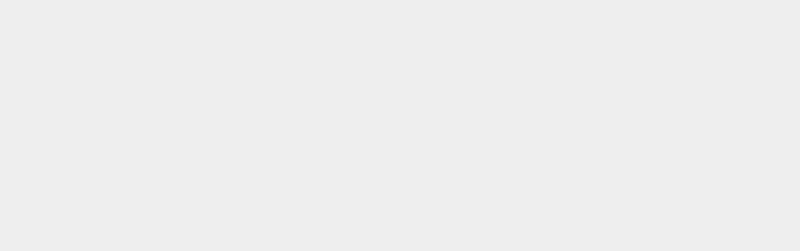 Развитие молочно-мясного животноводства и сопутствующих высокотехнологических отраслей промышленной переработки.
Освоение залежных, неэффективно используемых земель.
Производство экологически чистой продукции (овощеводство, садоводство), ориентированной на внутренний рынок.
Строительство
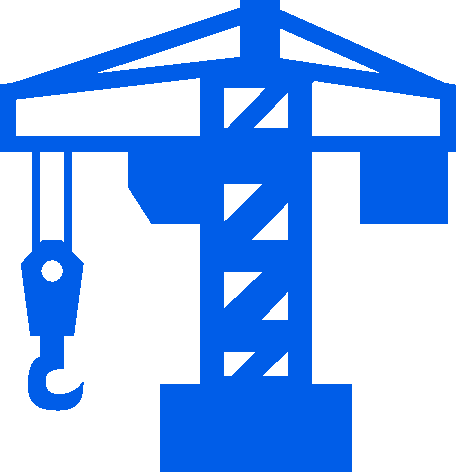 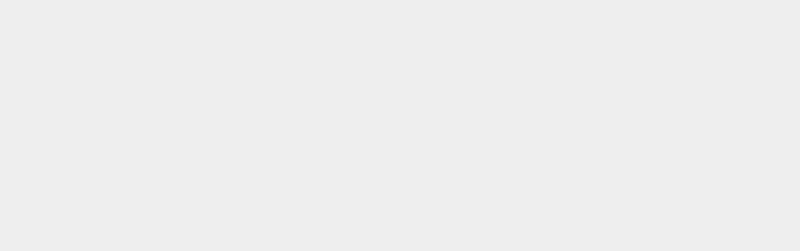 Жилищное строительство, в том числе льготное для молодых специалистов и многодетных семей.
Строительство жилья эконом-класса, отвечающего стандартам ценовой доступности, энергоэффективности и экологичности.
Туризм
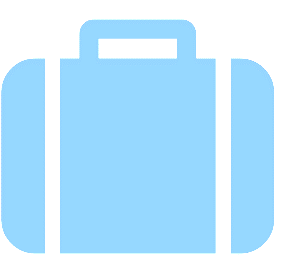 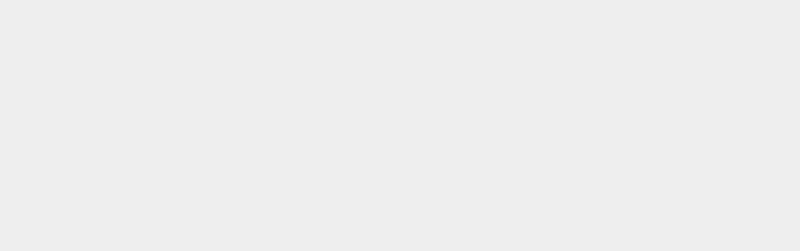 Организация работы сувенирных лавок, разработка и изготовление сувенирной, туристической продукции.
Строительство и развитие гостиничных комплексов, баз отдыха, кенпинговых зон.
8
Хиславичский
район
Смоленской
области
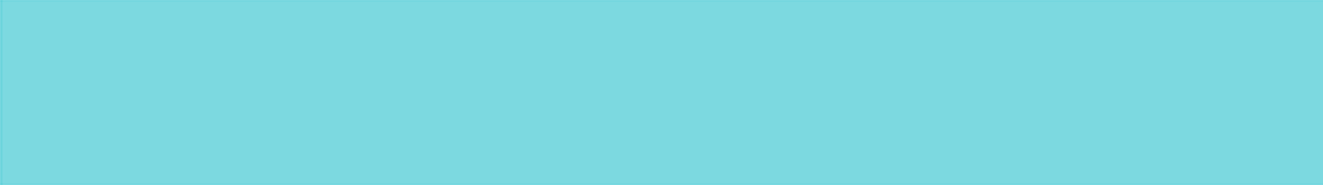 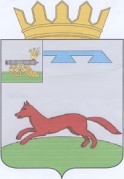 ИНВЕСТИЦИОННАЯ КАРТА
Герб
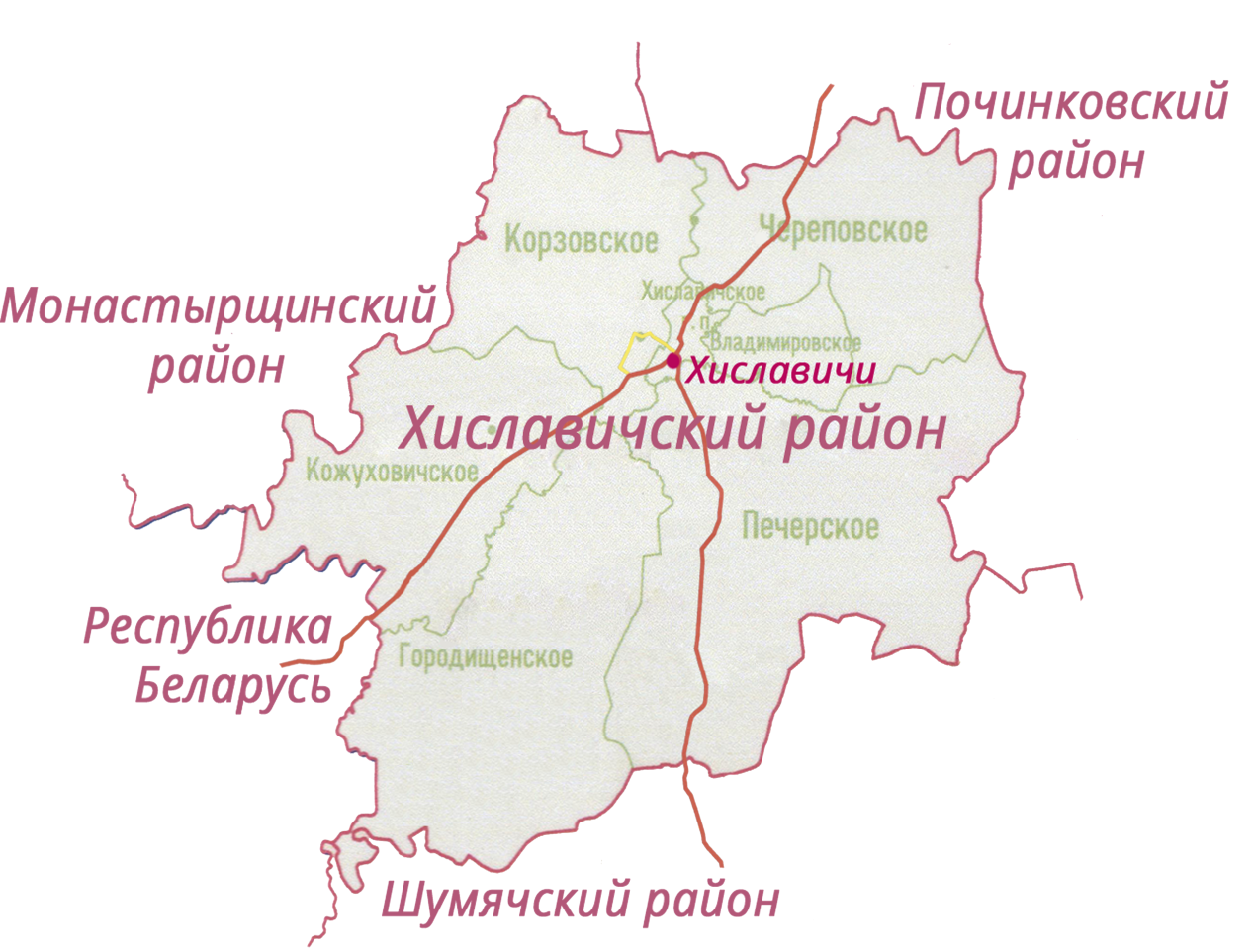 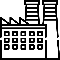 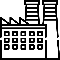 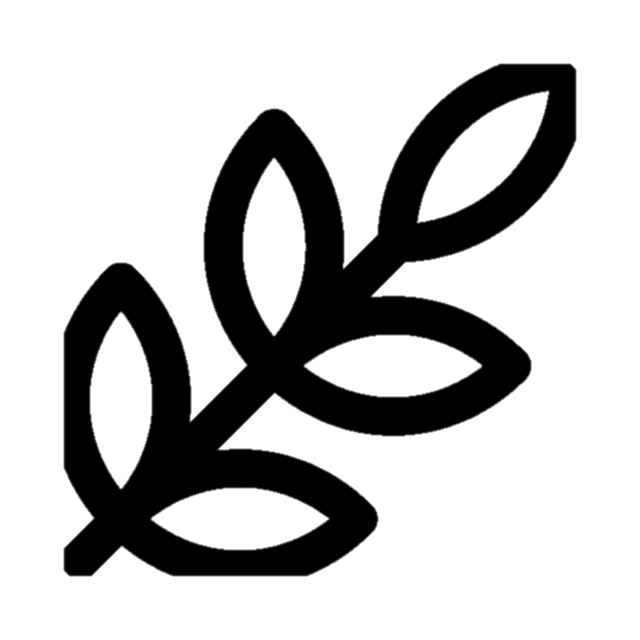 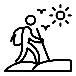 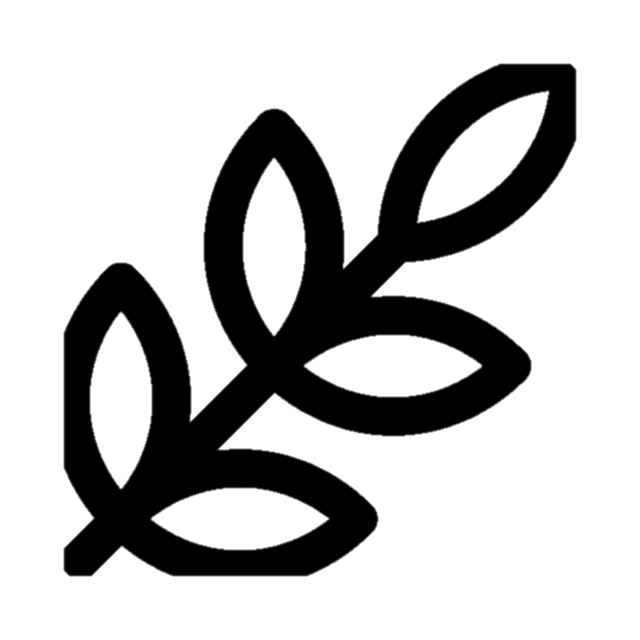 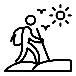 Площадки промышленного
 назначения
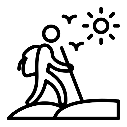 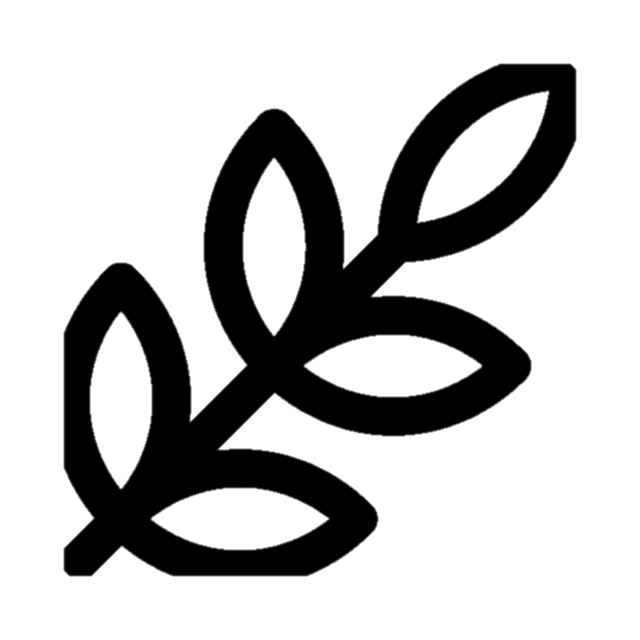 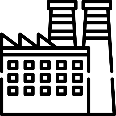 Площадки с/х
 назначения
Туризм и отдых
9
Хиславичский
район
Смоленской
области
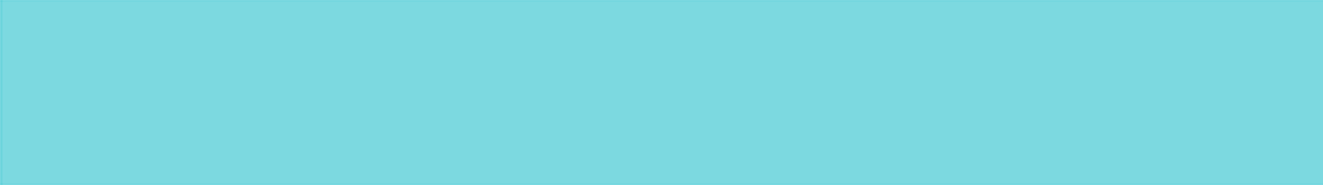 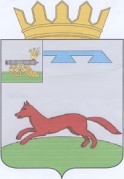 Инвестиционные площадки
Герб
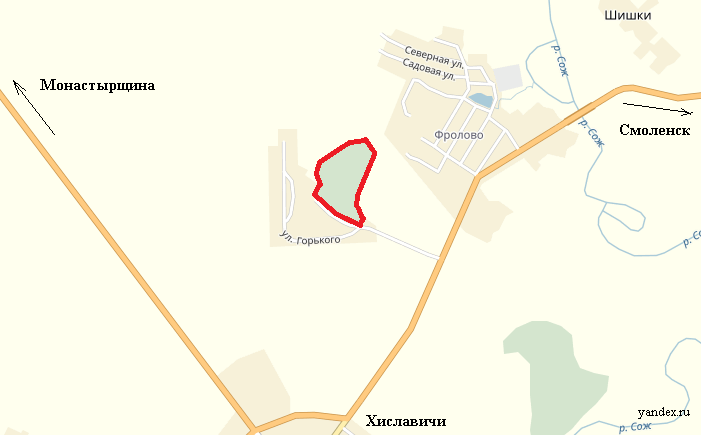 10
Хиславичский
район
Смоленской
области
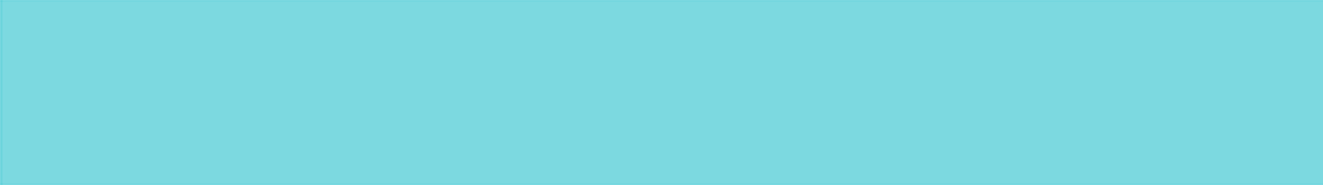 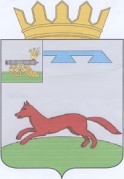 Инвестиционные площадки
Герб
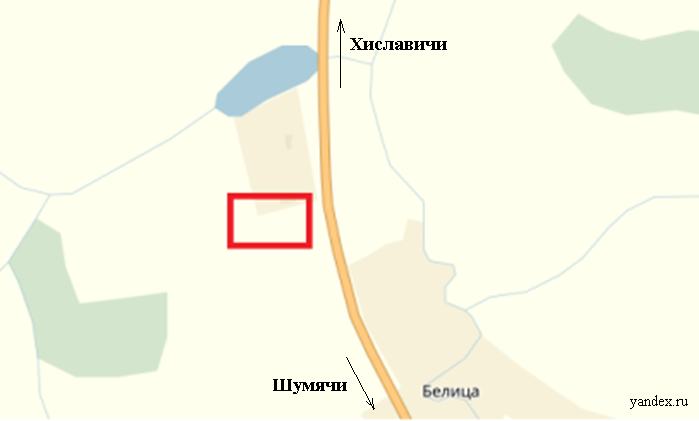 11
Хиславичский
район
Смоленской
области
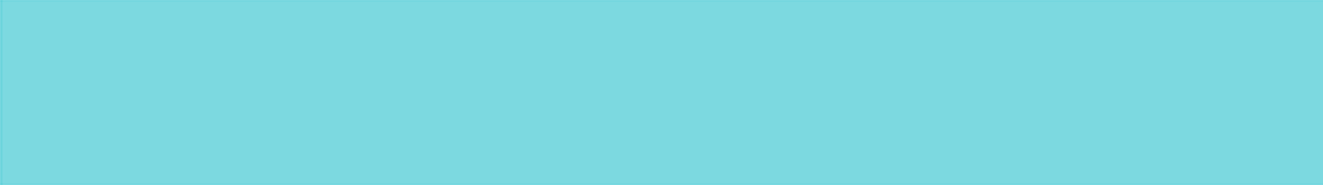 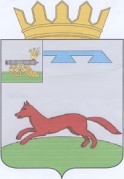 Малое предпринимательство
Герб
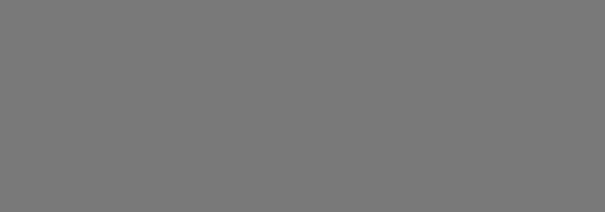 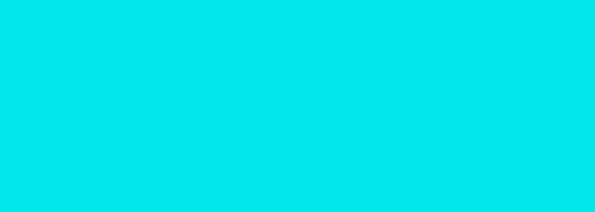 Число субъектов 
малого и среднего 
предпринимательства
Структура субъектов малого и среднего предпринимательства по сферам деятельности, %
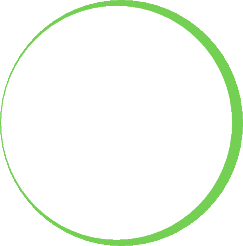 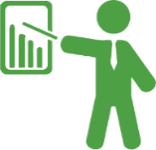 176
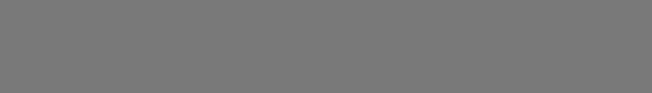 По видам деятельности:
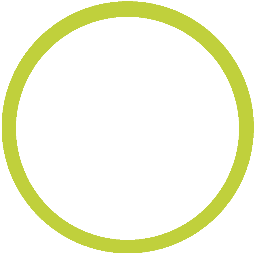 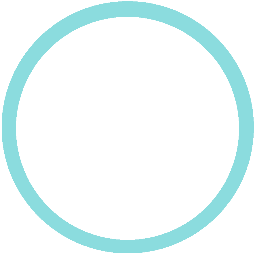 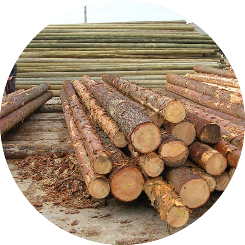 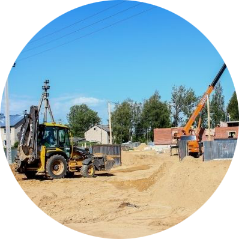 6
20
Заготовка и
переработка
древесины
Строительство
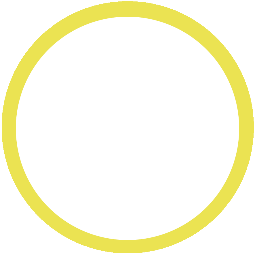 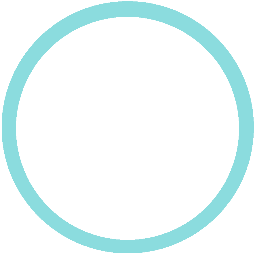 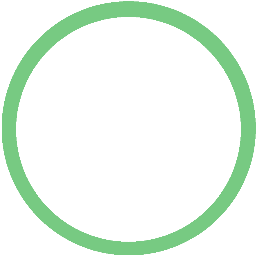 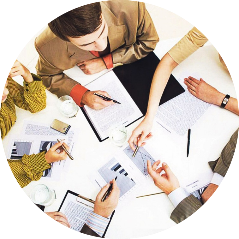 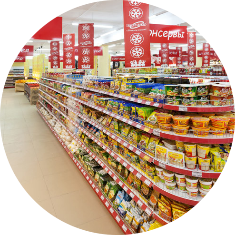 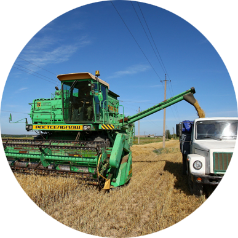 60
13
77
Оптовая и розничная торговля
Прочие
виды
Сельское хозяйство
12
Хиславичский
район
Смоленской
области
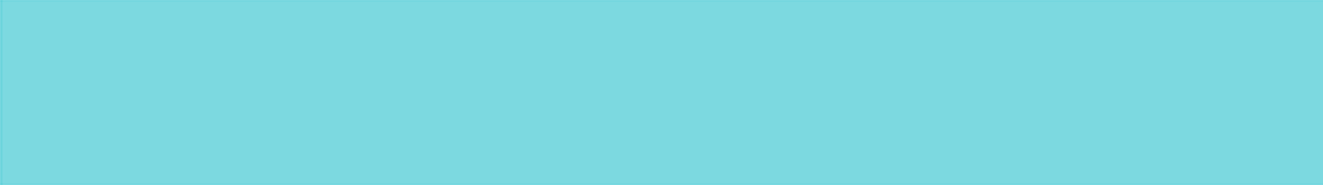 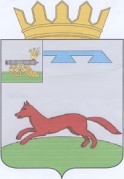 Государственная поддержка субъектов малого и 
среднего предпринимательства 
Смоленской области
Герб
Реализация государственной политики в сфере развития малого и среднего предпринимательства осуществляется в рамках подпрограммы «Развитие малого и среднего предпринимательства в Смоленской области» областной государственной программы «Экономическое развитие Смоленской области», включая создание благоприятного предпринимательского и инвестиционного климата.
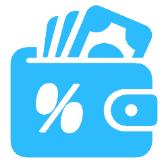 Возмещение субъектам МСП до 50% затрат на технологическое присоединение к объектам электросетевого хозяйства мощностью до 1,5 МВт, 
не более 2 млн. рублей
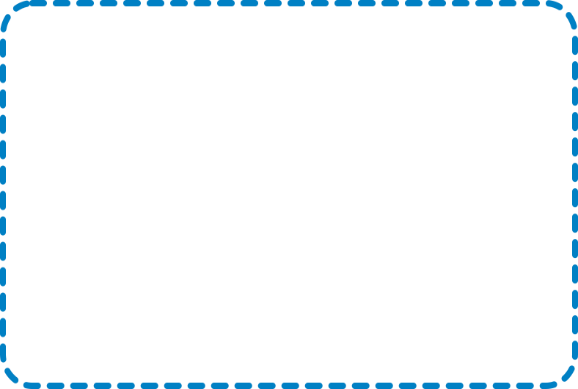 Возмещение субъектам МСП до 70% затрат на уплату первого взноса (аванса) по договорам лизинга оборудования с российскими лизинговыми организациями, 
не более 2,5 млн. рублей
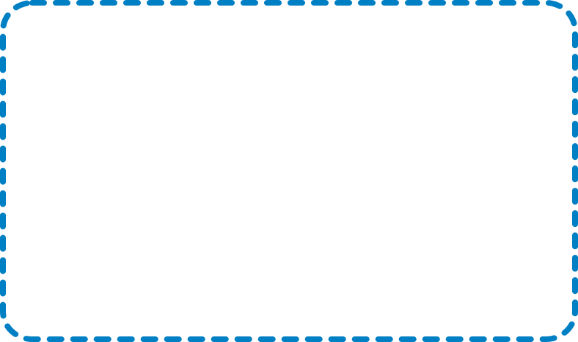 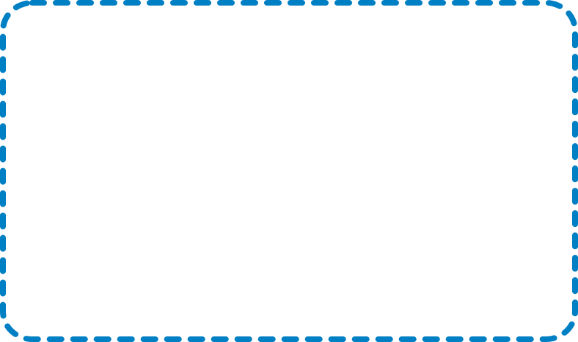 Предоставления грантов субъектам МСП, являющимся социальными предприятиями, или субъектам МСП, созданным физическими лицами в возрасте до 25 лет включительно - до 0,5 млн.руб.
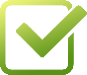 Департамент инвестиционного развития Смоленской области
214014, г. Смоленск, ул. Энгельса, д. 23
Сайт: dep-invest.admin-smolensk.ru
E-mail: dep@smolinvest.com
13
Хиславичский
район
Смоленской
области
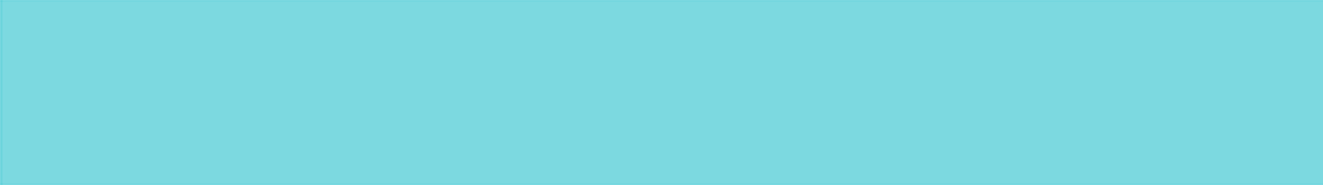 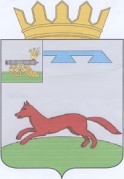 Промышленный комплекс
Герб
Число предприятий
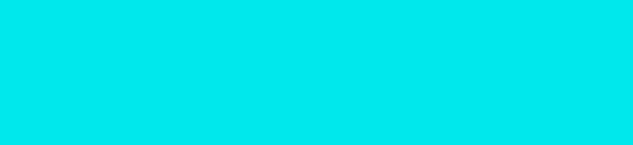 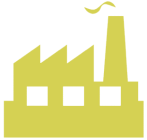 1
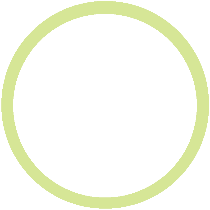 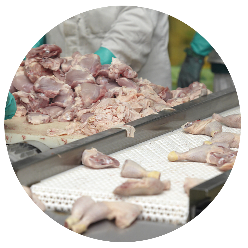 Пищевое
производство
105,6 млн. руб.
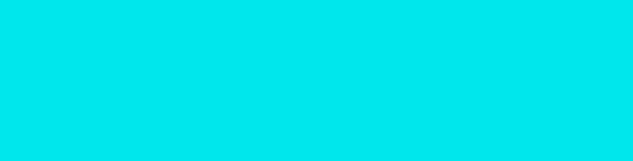 Численность 
работающих
ЗАО «Тропарево»
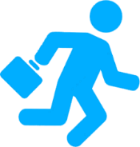 65 чел.
14
Хиславичский
район
Смоленской
области
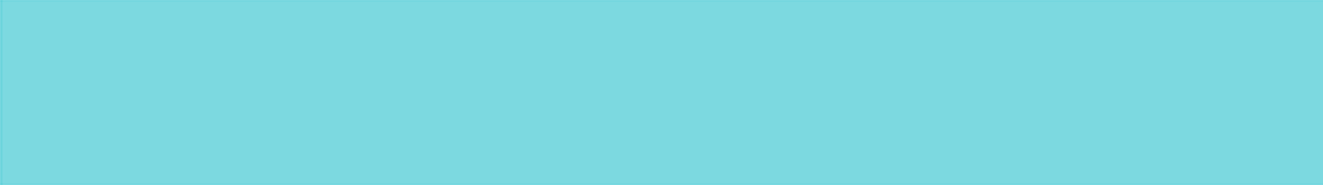 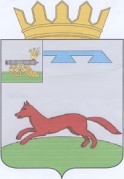 Сельское хозяйство
Герб
Производство основных видов продукции во всех категориях хозяйств
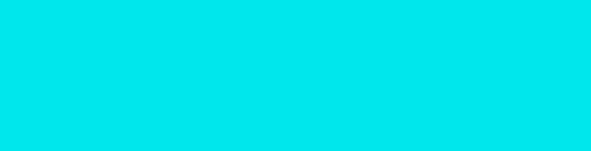 Число предприятий
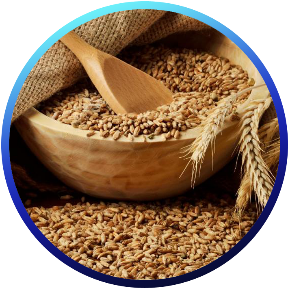 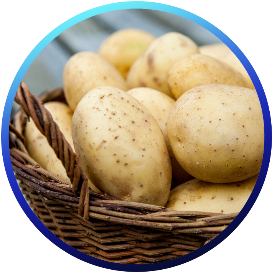 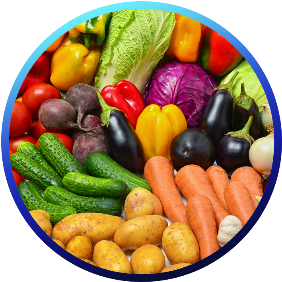 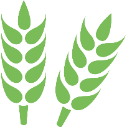 17
23,23
тыс.тонн
1805
тонн
498
тонн
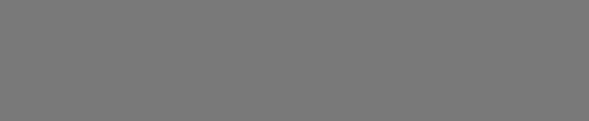 Структура сельского хозяйства
овощи
картофель
зерно
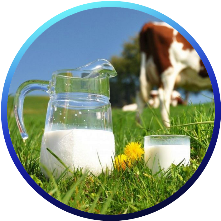 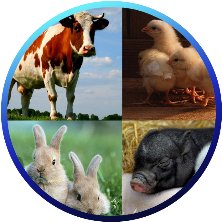 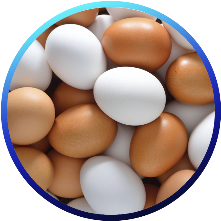 3,9 
тыс. тонн
710
тонн
2,37 
млн. шт.
мясо скота и птицы
молоко
яйца
Основные задачи на период до 2023 года
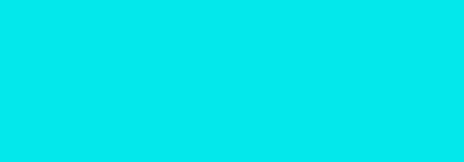 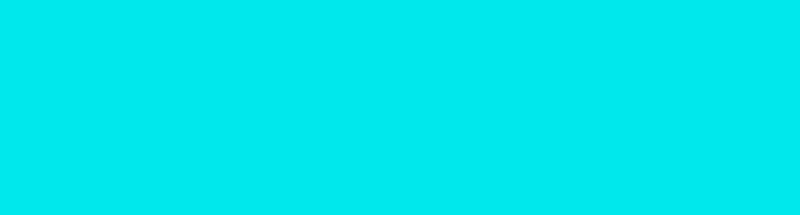 Стимулирование инновационной деятельности и инновационного развития агропромышленного комплекса
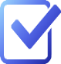 Вовлечение в оборот неиспользуемых земель сельскохозяйственного назначения
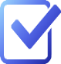 15
Хиславичский
район
Смоленской
области
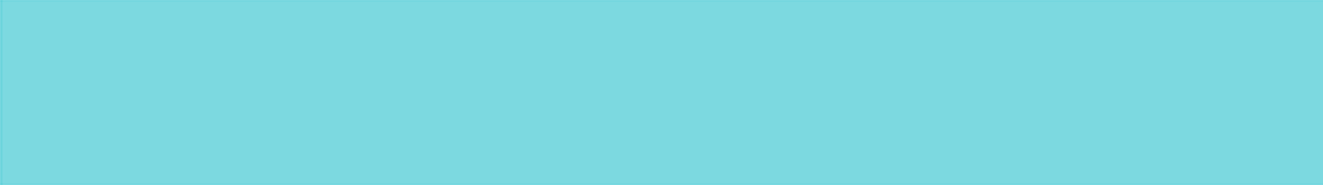 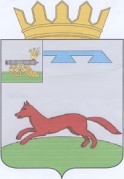 Государственная поддержка сельхозтоваропроизводителей (субсидии)
Возмещение процентных
ставок по кредитам
Растениеводство
Животноводство
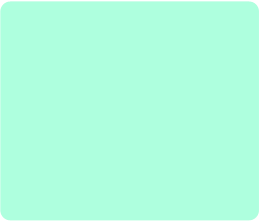 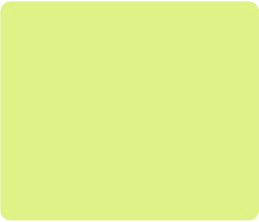 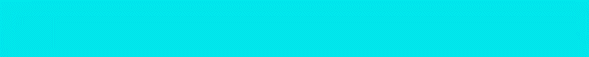 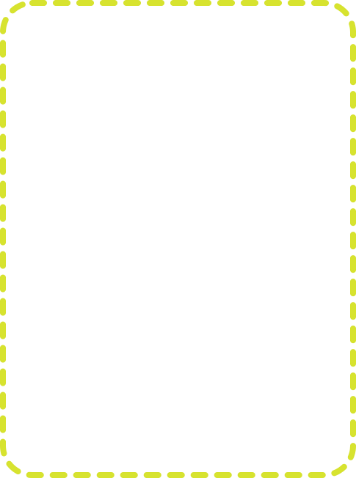 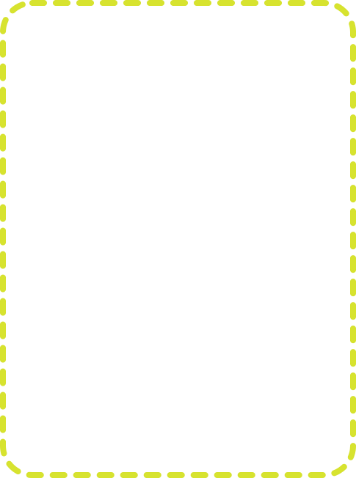 1. Субсидии на стимулирование увеличения производства масличных культур.
2. Субсидии на возмещение части затрат на приобретение элитных семян.
3. Субсидии на возмещение части затрат на проведение комплекса агротехнологических работ.
4. Субсидии по возмещению производителям зерновых культур части затрат на производство и реализацию зерновых культур.
5. Субсидии на возмещение части затрат на прирост собственного производства льно- и (или) пеньковолокна, и (или) тресты льняной, и (или) тресты конопляной.
6. Субсидии на возмещение части затрат на закладку и (или) уход за многолетними насаждениями
7. Субсидии на возмещение части затрат на проведение культуртехнических мероприятий на выбывших сельскохозяйственных угодьях, вовлекаемых  в сельскохозяйственный оборот, а также мероприятия в области известкования кислых почв на пашне.
8. Субсидии на подготовку проектов межевания земельных участков и на проведение кадастровых работ.
9. Субсидии на стимулирование увеличения производства картофеля и овощей.
10. Субсидии  на возмещение части затрат на проведение комплекса агротехнологических работ на посевных площадях, занятых зерновыми и (или) зернобобовыми культурами.
1. Субсидии на поддержку племенного животноводства.
2. Субсидии на приобретение племенного молодняка.
3. Субсидии на повышение продуктивности в молочном скотоводстве.
4. Субсидии на возмещение части затрат на прирост поголовья молочных коров.
5. Субсидии на возмещение части затрат на содержание высокопродуктивного поголовья молочных коров.
6. Субсидии на развитие мясного животноводства.
7. Субсидии на возмещение части затрат на обеспечение прироста сельскохозяйственной продукции собственного производства в рамках приоритетных подотраслей агропромышленного комплекса: 
           - маточное товарное поголовье.
8. Субсидии на возмещение части затрат на обеспечение прироста объема молока сырого крупного рогатого скота, козьего и овечьего, переработанного на пищевую продукцию.
9. Субсидии на возмещение части затрат на реализованную товарную рыбу, произведенную в Смоленской области.
10. Субсидии на возмещение части затрат на приобретение рыбопосадочного материала.
11. Субсидии на возмещение части затрат, связанных с разработкой проектно-сметной документации на создание и (или) модернизацию молочно-товарных ферм, и проведение инженерных изысканий, выполняемых в целях подготовки данной проектной документации.
Субсидии на возмещение части затрат на уплату процентов по инвестиционным кредитам, полученным в российских кредитных организациях, и займам, полученным в сельскохозяйственных кредитных потребительских кооперативах.
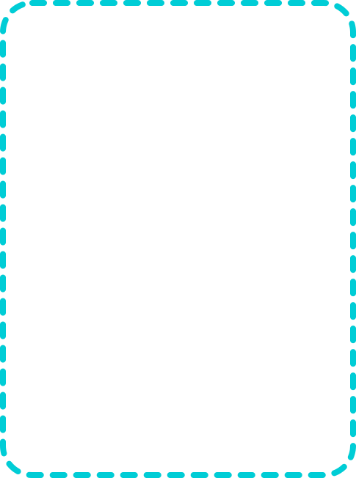 Развитие сельских территорий
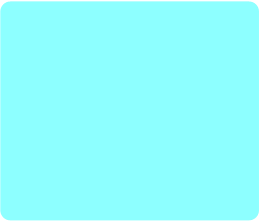 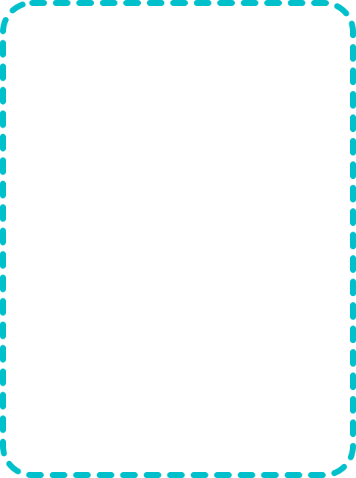 1. Социальные выплаты на строительство (приобретение) жилья в сельской местности гражданам РФ.
2. Субсидии на строительство (приобретение) жилья, предоставляемого гражданам по договору найма жилого помещения.
3. Субсидия на реализацию мероприятий по благоустройству сельских территорий.
4. Субсидии на возмещение части затрат, связанных с обеспечением квалифицированными специалистами.
Сельскохозяйственное страхование
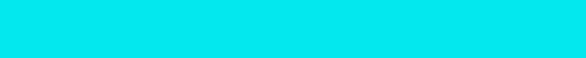 Субсидии на возмещение части затрат на уплату страховой премии, начисленной по договору сельскохозяйственного страхования в области растениеводства, и (или) животноводства, и (или) аквакультуры.
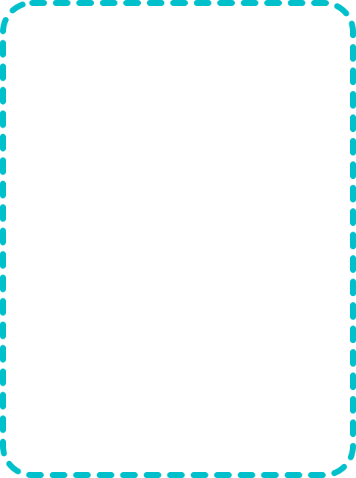 Развитие агротуризма
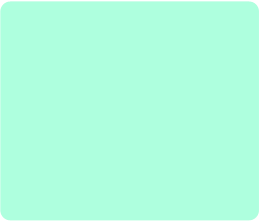 Грант «Агротуризм» сельскохозяйственным товаропроизводителям (кроме ЛПХ) на финансовое обеспечение затрат, связанных с реализацией проектов развития сельского туризма.
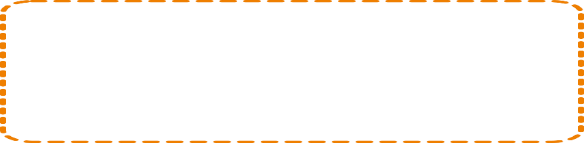 Модернизация объектов АПК и приобретение с/х техники
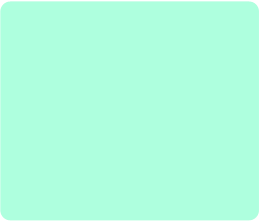 Развитие малых форм хозяйствования
1. Субсидии на возмещение части затрат на приобретение сельскохозяйственной, промышленной техники для производства сельскохозяйственной продукции.
2. Субсидии на возмещение части затрат на уплату лизинговых платежей.
3. Субсидии на возмещение части прямых понесенных затрат на создание и (или) модернизацию объектов агропромышленного комплекса: хранилищ, животноводческих комплексов молочного направления, льно, пенькоперерабатывающих предприятий.
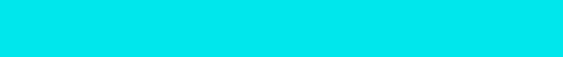 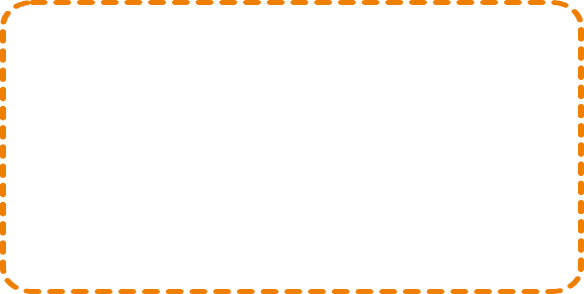 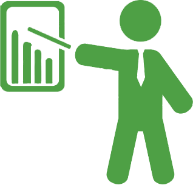 1. Гранты на развитие семейных ферм на базе крестьянских (фермерских) хозяйств, включая индивидуальных предпринимателей.
2. Гранты «Агростартап» крестьянским (фермерским) хозяйствам или индивидуальным предпринимателям на их создание и (или) развитие.
3. Гранты сельскохозяйственным потребительским кооперативам на развитие материально-технической базы.
4. Субсидии сельскохозяйственным потребительским кооперативам (за исключением сельскохозяйственных потребительских кредитных кооперативов) на возмещение части затрат, связанных с их развитием.
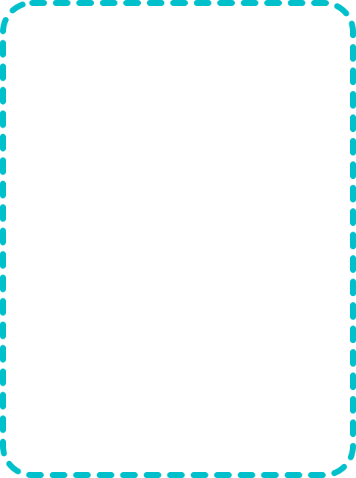 16
Хиславичский
район
Смоленской
области
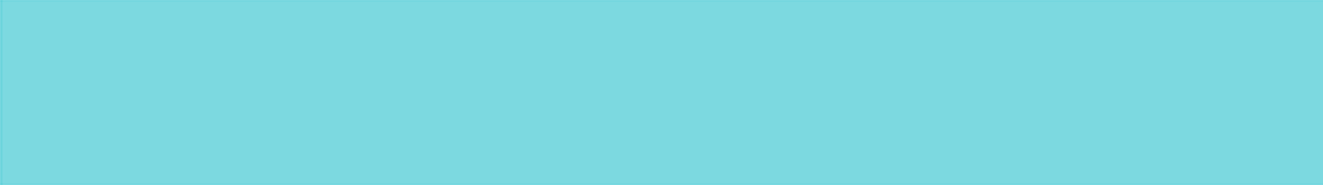 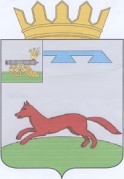 Транспорт
Герб
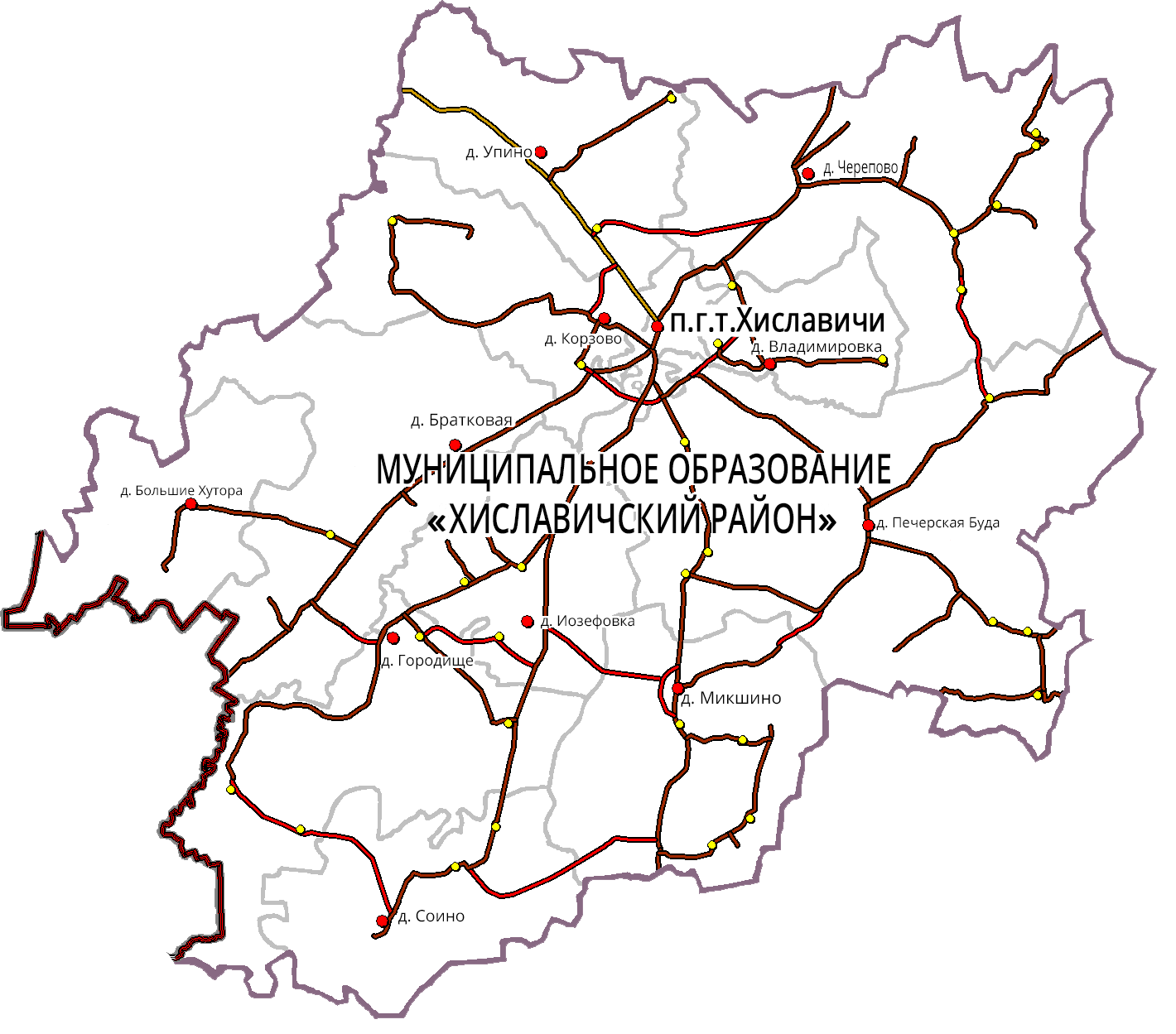 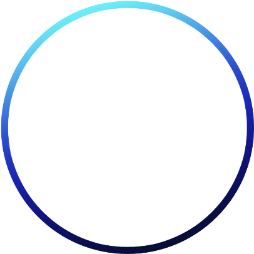 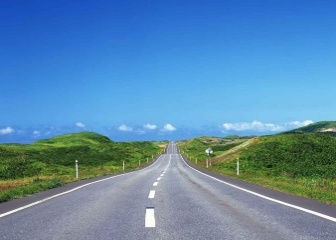 Общая протяженность дорог
566,5 км
Автодороги в муниципальной собственности:
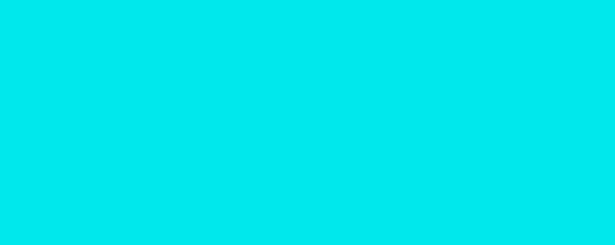 267 км  грунтовые
44,1 км асфальтобетонные
17
Хиславичский
район
Смоленской
области
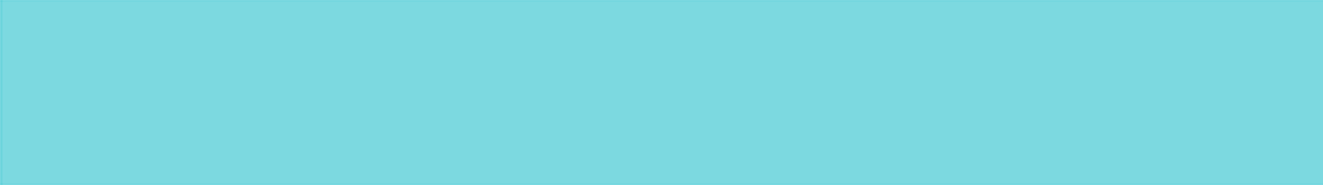 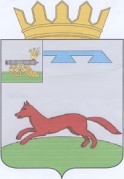 Связь
Герб
1
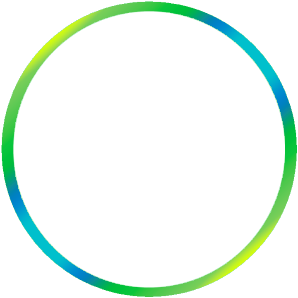 Смоленский филиал
ПАО «Ростелеком» 
МЦТЭТ г. Рославль 
ЛТЦ Хиславичи
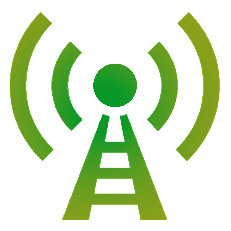 организация, оказывающая услуги связи
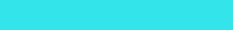 11
4
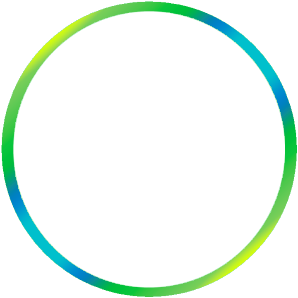 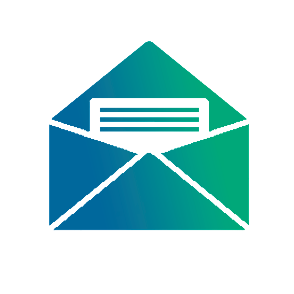 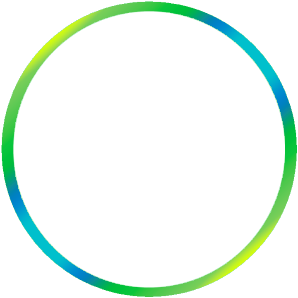 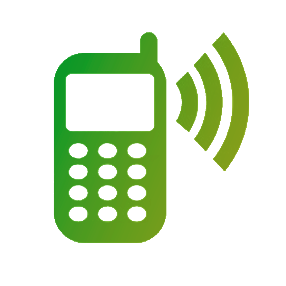 почтовых отделений связи
оператора сотовой связи
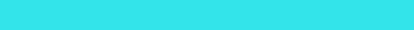 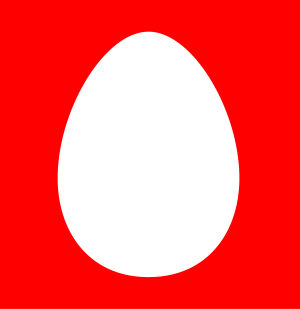 «МТС»

«Билайн»

«Теле-2»

«Мегафон»
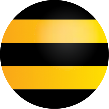 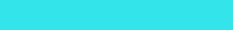 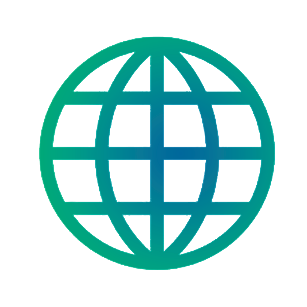 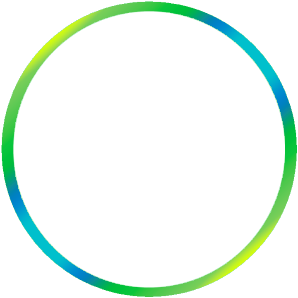 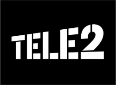 Активно работает сеть интернет, спутниковое телерадиовещание
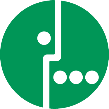 18
Хиславичский
район
Смоленской
области
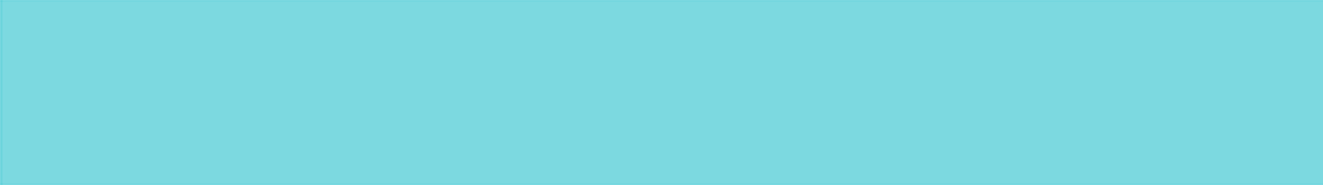 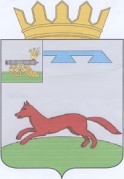 Строительство
Герб
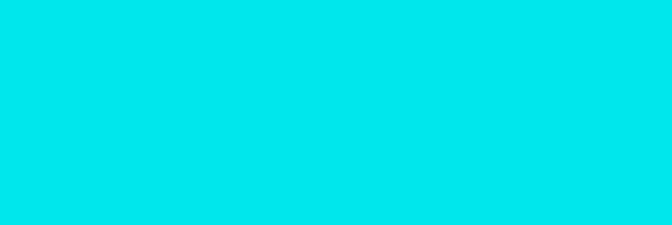 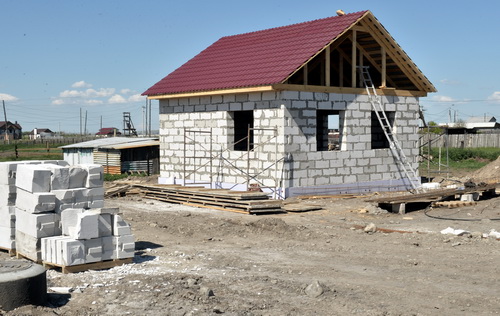 Общая площадь 
жилищного фонда
257,27
тыс.кв.м
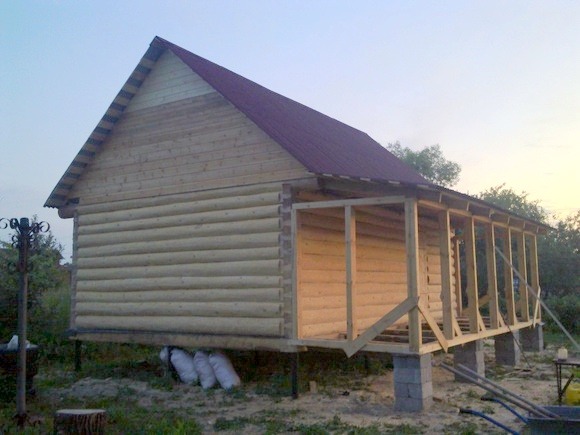 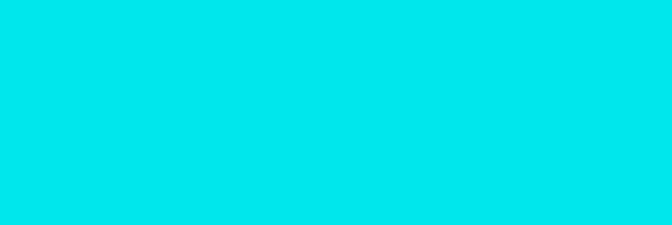 Количество введенного
в эксплуатацию жилья
1,222
тыс.кв.м
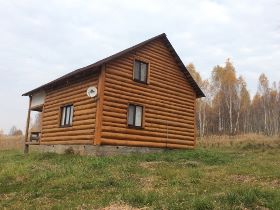 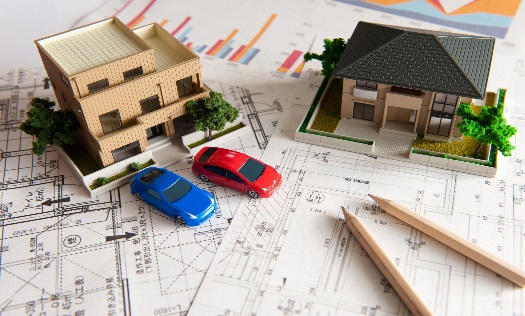 19
Хиславичский
район
Смоленской
области
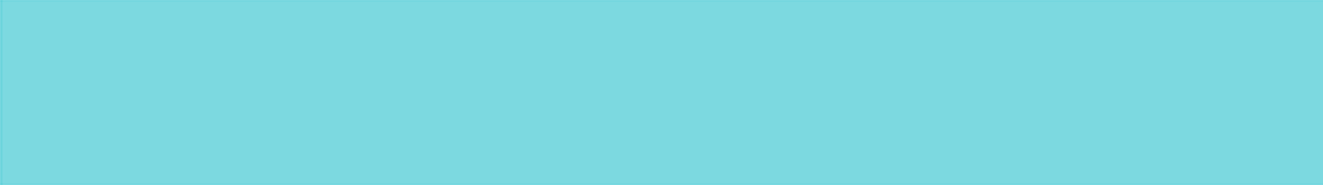 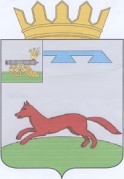 Потребительский рынок товаров и услуг
Герб
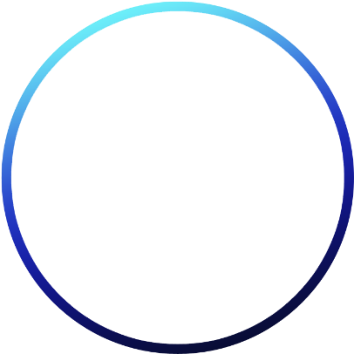 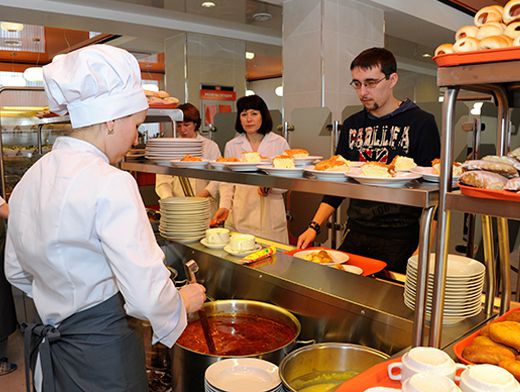 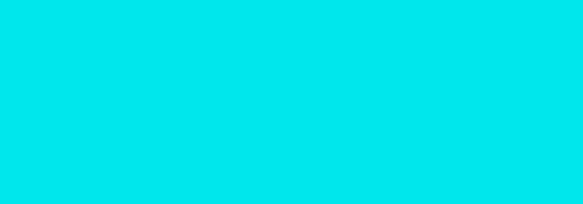 Количество предприятий 
розничной торговли
5
Общественное питание
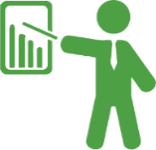 64
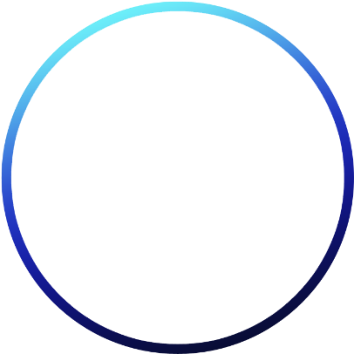 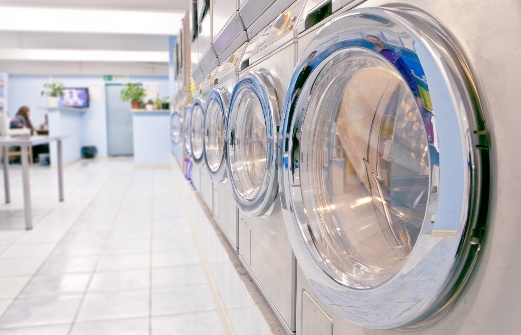 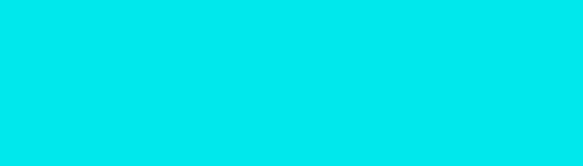 Оборот розничной торговли
17
Бытовое обслуживание
284,3
млн.руб.
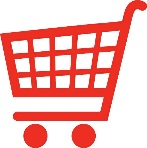 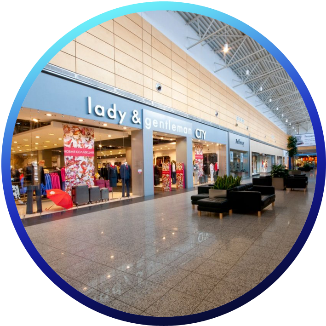 855,57
кв.м
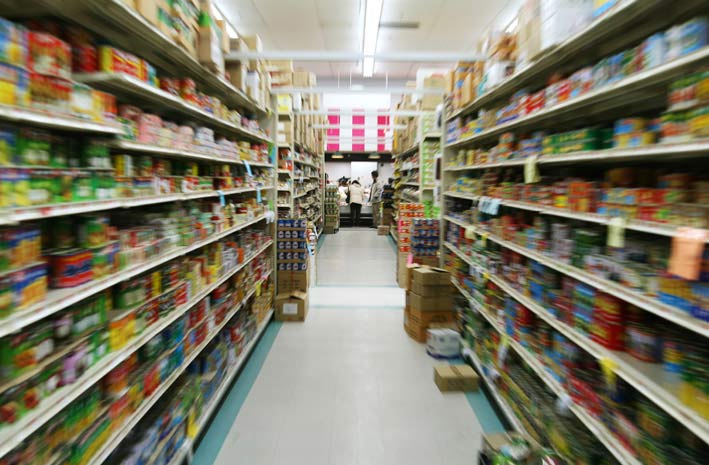 Обеспеченность населения торговыми площадями
на 1 тыс.чел.
20
Хиславичский
район
Смоленской
области
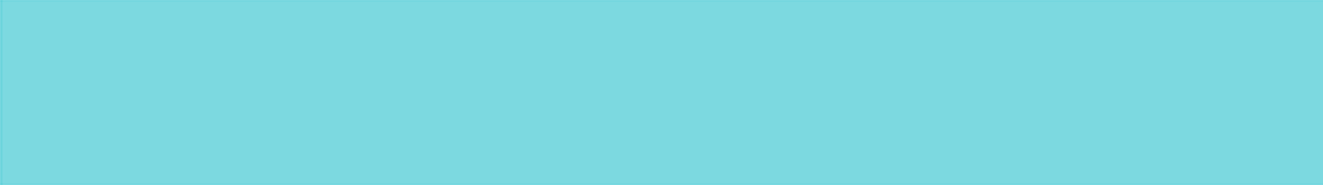 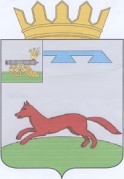 Финансовая деятельность
Герб
Структура доходов, млн. руб.
Финансовые организации, осуществляющие деятельность
Структура расходов, млн. руб.
21
Хиславичский
район
Смоленской
области
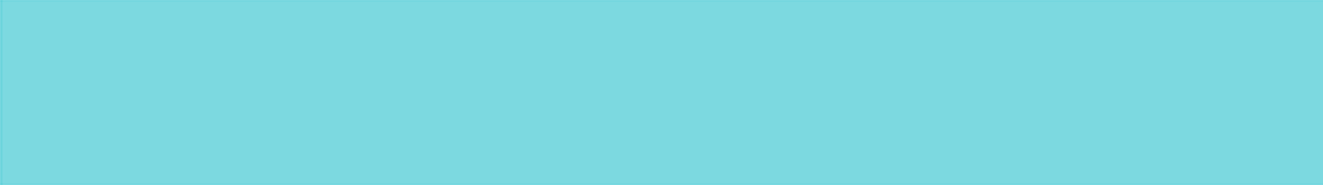 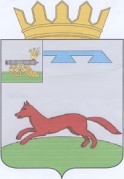 Образование
Герб
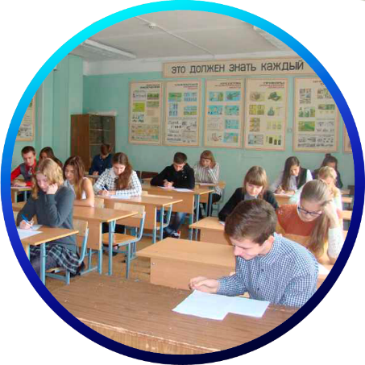 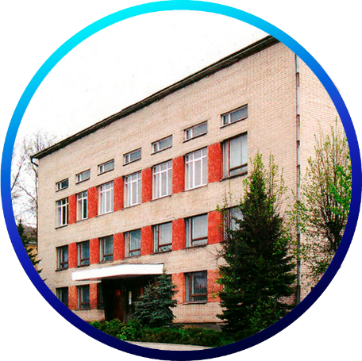 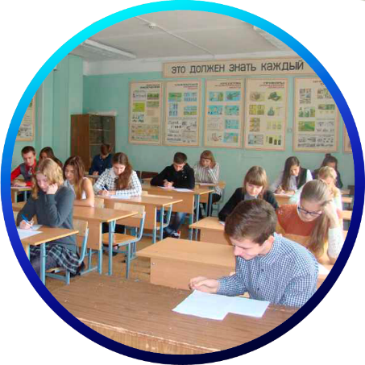 5
2
3
Учреждения общего образования
Учреждения дошкольного образования
Учреждения дополнительного образования
Общее 
образование
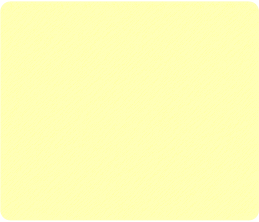 1 средняя общеобразовательная школа
4 общеобразовательных школ
Численность школьников
493 чел.
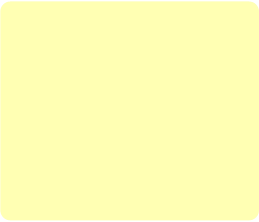 Дополнительное 
образование
Детская школа искусств
Дом детского творчества
Обучаются  398 чел.
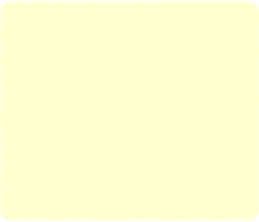 Дошкольное
образование
3 детских сада:
«Алёнушка», «Ручеек», «Солнышко»
Воспитанников  142 чел.
22
Хиславичский
район
Смоленской
области
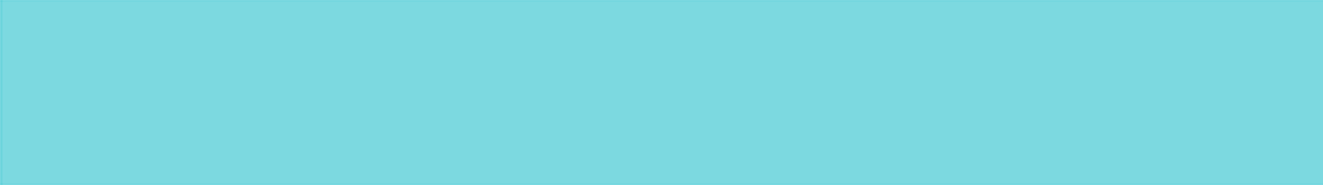 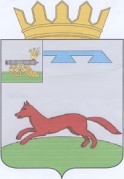 Здравоохранение
Герб
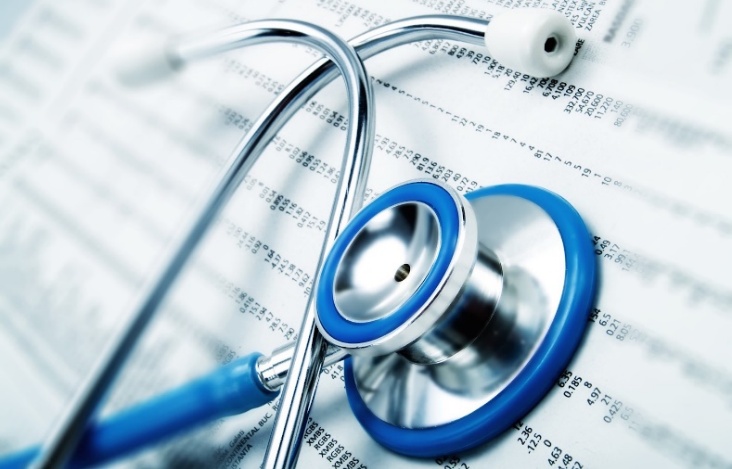 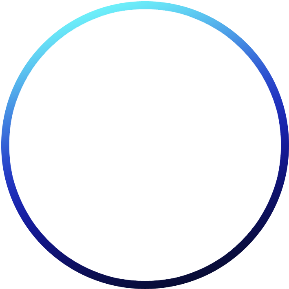 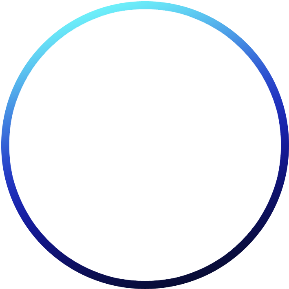 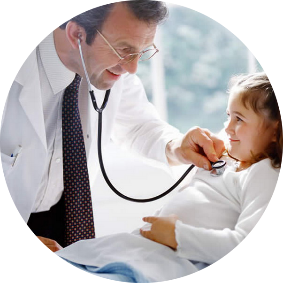 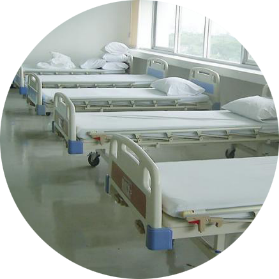 17
чел.
57
Численность
врачей в
районе
Количество
коек
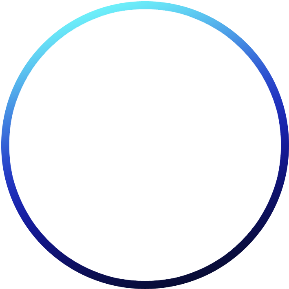 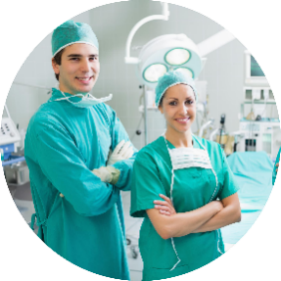 113
чел.
Обеспеченность
медицинскими
работниками
(на 10 тыс. чел.)
23
[Speaker Notes: 10]
Хиславичский 
район
Смоленской
области
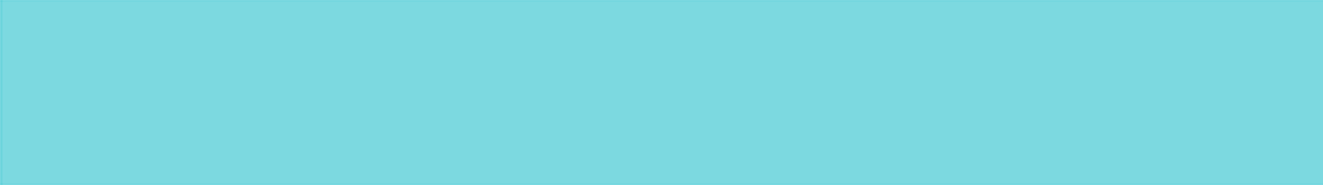 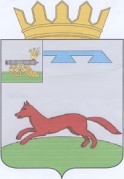 Спорт
Герб
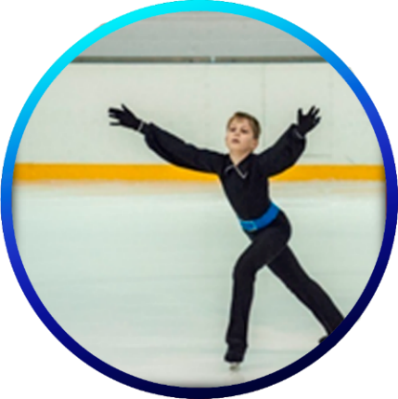 Численность населения, занимающаяся физкультурой и спортом
1 539 чел.
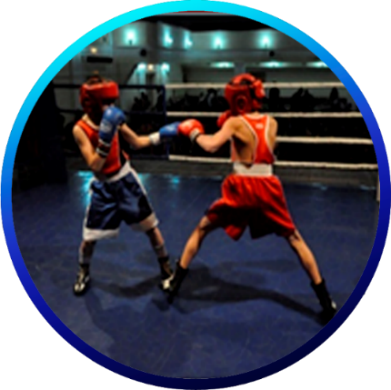 41 спортивный объект
ФОК  им. Г.И. Сидоренкова
Крупные:
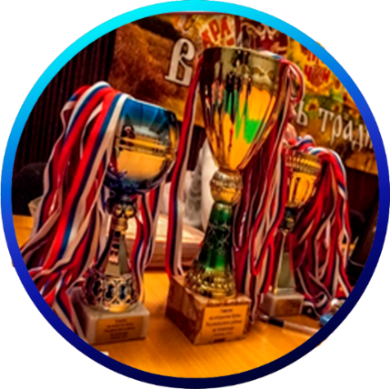 В 2022 г. проведено
62  спортивно-массовых мероприятия
24
Хиславичский
район
Смоленской
области
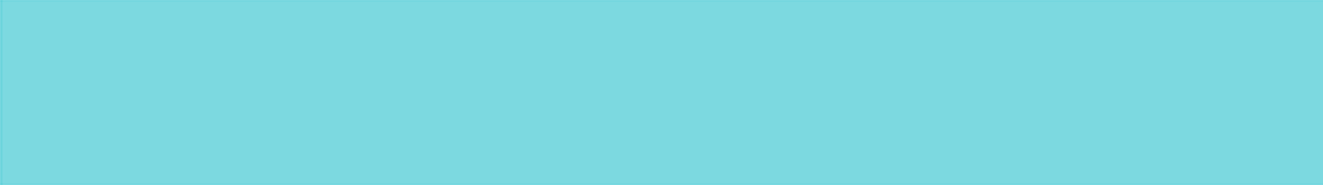 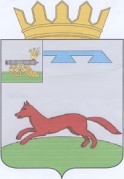 Культура
Герб
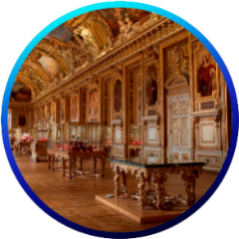 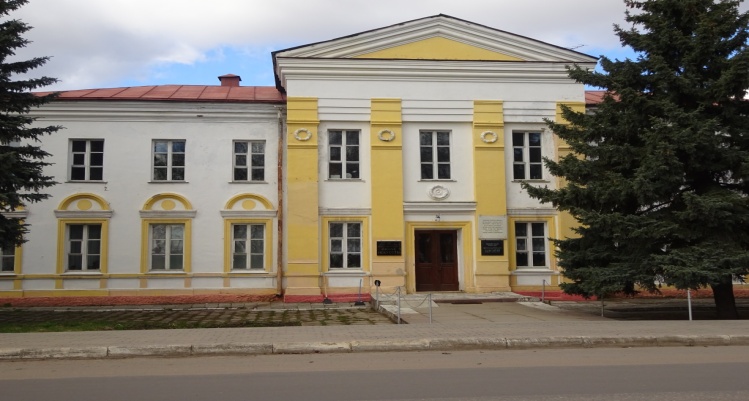 1
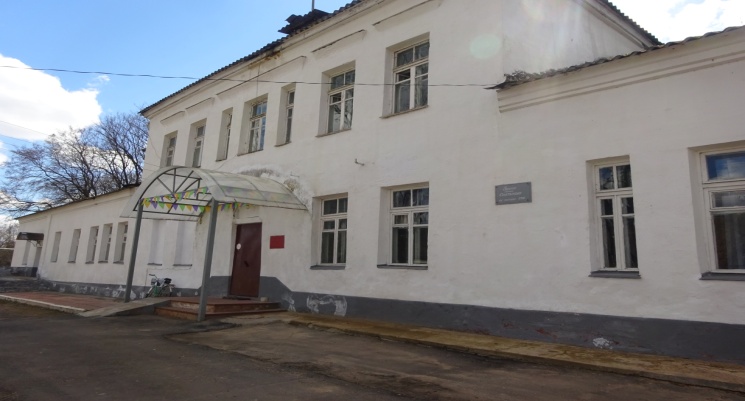 фото
Музеи
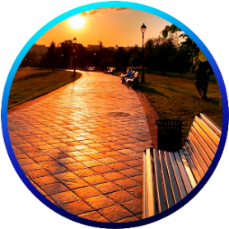 1
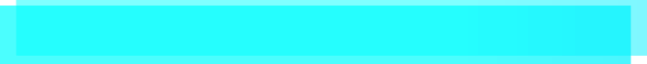 Детская школа искусств
Районный 
Центр культуры
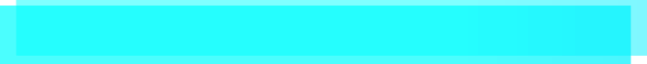 Парки отдыха
В 2023 г. проведено
2 589 мероприятий в сфере культуры
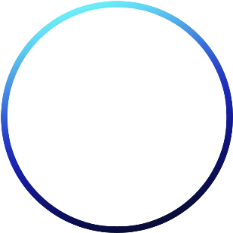 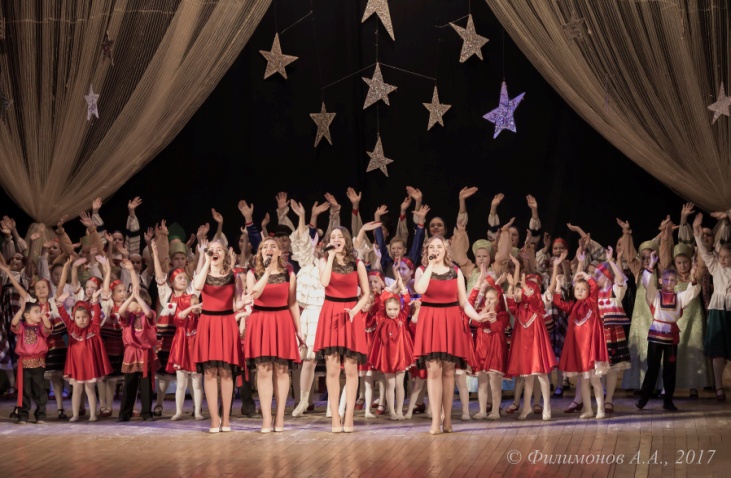 18
В 44  клубных формированиях занимаются 554 человека
Клубные учреждения
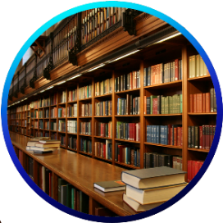 В библиотеках зарегистрировано 5 250 читателей, 82 165 книжный фонд, 
книговыдача 96 600 экземпляров
20
Библиотеки
25
Хиславичский
район
Смоленской
области
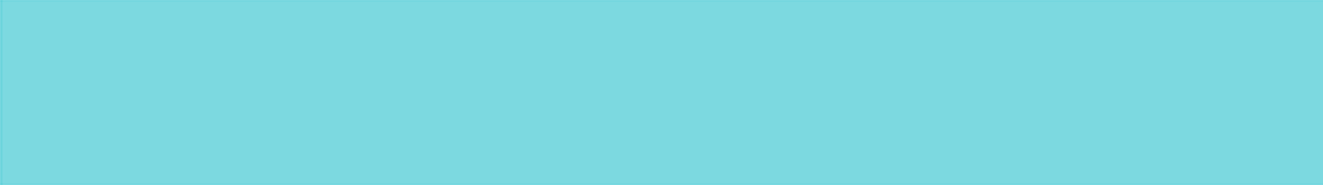 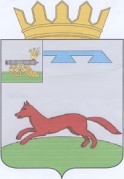 Туризм
Герб
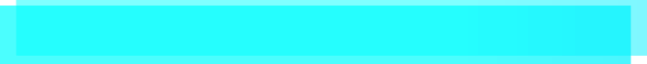 Хиславичский районный краеведческий музей
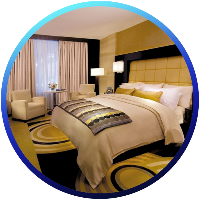 2
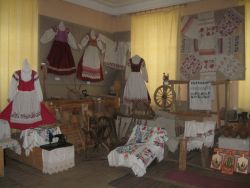 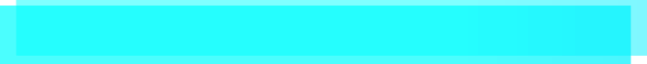 Церковь Покрова Пресвятой Богородицы в деревне Черепово
Средства размещения
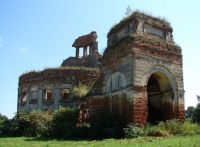 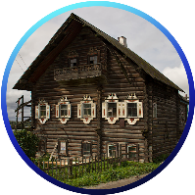 36
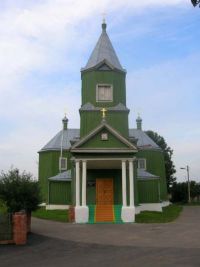 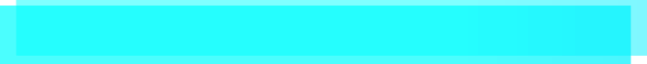 Объекты культурного наследия
Храм Бориса и Глеба 
в Хиславичах
фото
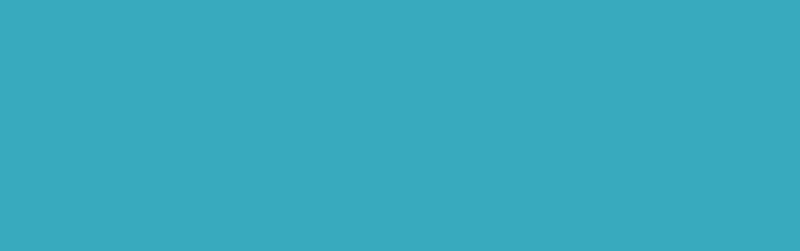 Событийный туризм
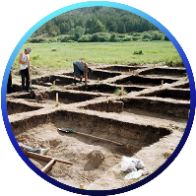 31
1 апреля – Районный фестиваль юмора «Клюкинская юморина»
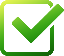 …
Объекты   
археологического наследия
4 ноября – Российско-белорусский фестиваль народного творчества 
«Две Руси – две сестры»
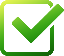 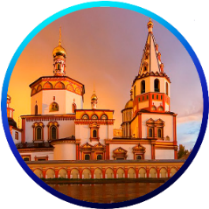 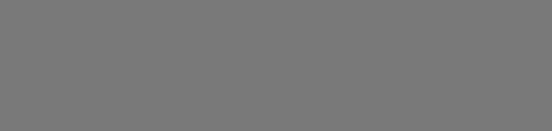 Приоритетные направления:
2
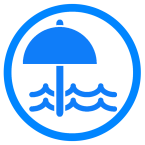 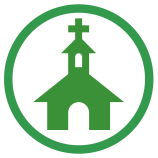 Рекреационный
Религиозный
Церкви и храмы
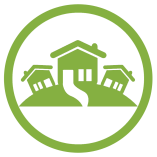 Сельский и экологический
26
Хиславичский
район
Смоленской
области
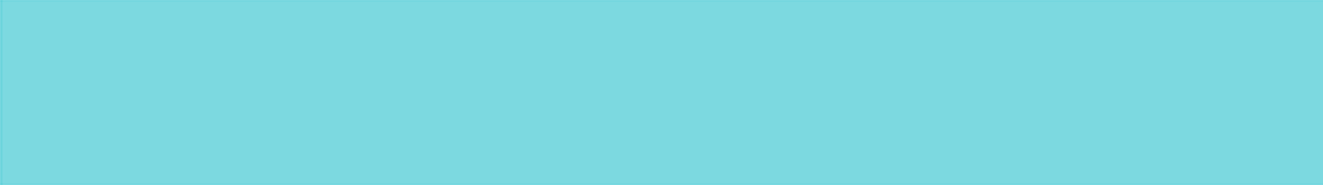 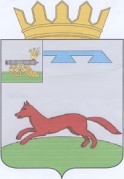 SWOT-анализ
Герб
27
Хиславичский
район
Смоленской
области
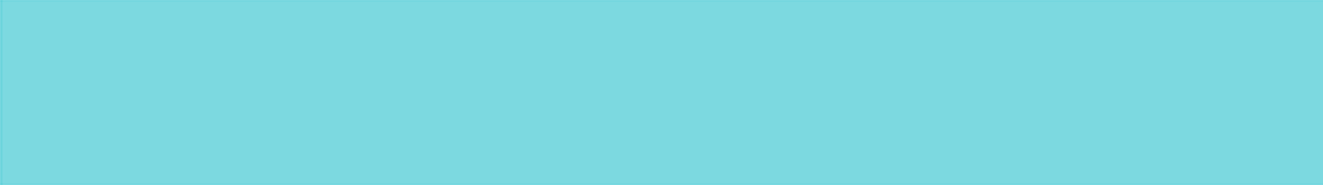 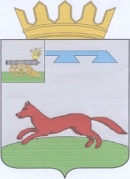 Контакты
Герб
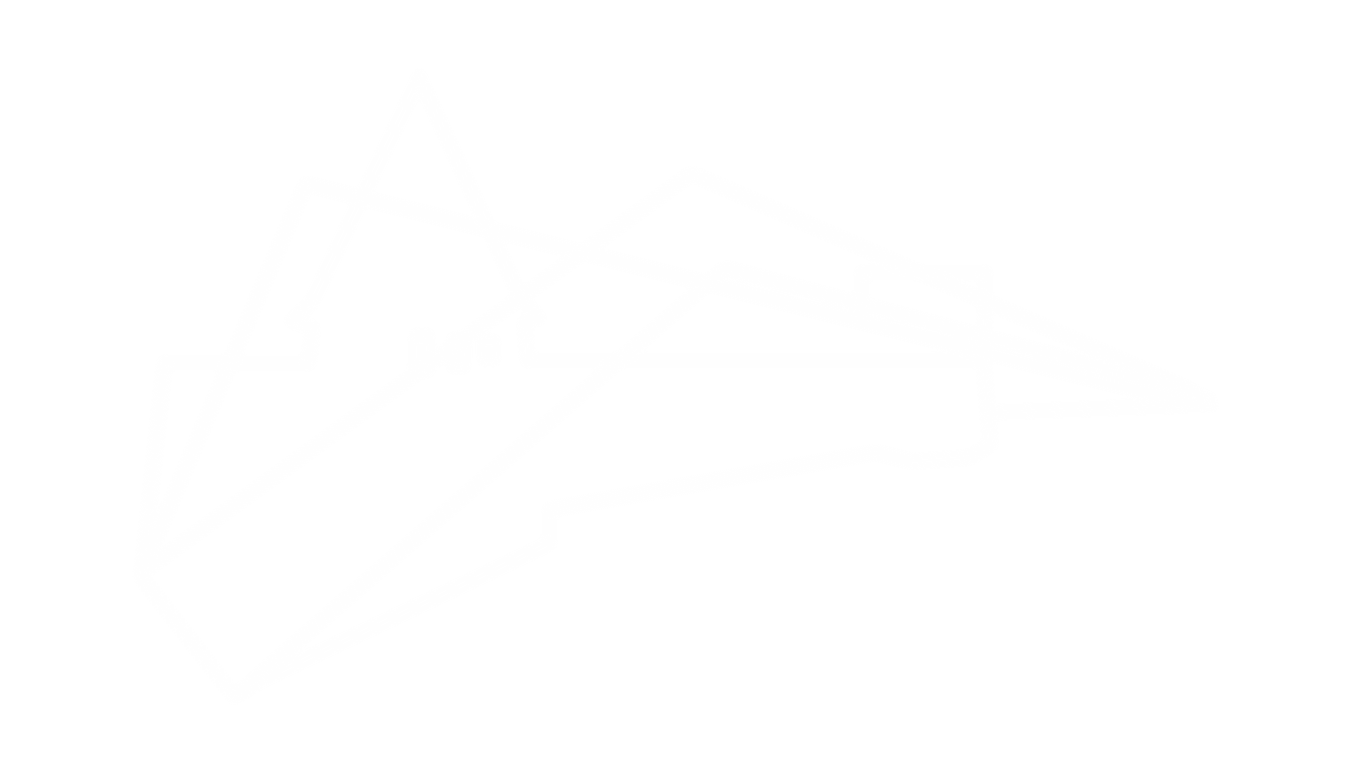 ГЛАВА МУНИЦИПАЛЬНОГО ОБРАЗОВАНИЯ 
«ХИСЛАВИЧСКИЙ РАЙОН» СМОЛЕНСКОЙ ОБЛАСТИ:
Департамент инвестиционного развития Смоленской области:
Шапкин 
Сергей Александрович
Телефон: (48140) 2-11-44
E-mail: hislav@admin-smolensk.ru 
Сайт: hislav.admin-smolensk.ru
Телефон: (4812) 20-55-20
Факс: (4812) 20-55-39
E-mail: dep@smolinvest.com
Сайт: dep-invest.admin-smolensk.ru
НАЧАЛЬНИК ОТДЕЛА ПО ЭКОНОМИКЕ И КОМПЛЕКСНОМУ РАЗВИТИЮ АДМИНИСТРАЦИИ МУНИЦИПАЛЬНОГО ОБРАЗОВАНИЯ «ХИСЛАВИЧСКИЙ РАЙОН» СМОЛЕНСКОЙ ОБЛАСТИ:
ООО «Корпорация инвестиционного развития»:
Телефон: (4812) 77-00-22
E-mail: smolregion67@yandex.ru
Сайт: corp.smolinvest.com
Куцабина
Ольга Владимировна
Телефон: (48140) 2-14-59
E-mail: hislekonom@yandex.ru
28